BASIC ELEMENTS OF ACCOMPANIMENT IN MENTORSHIP
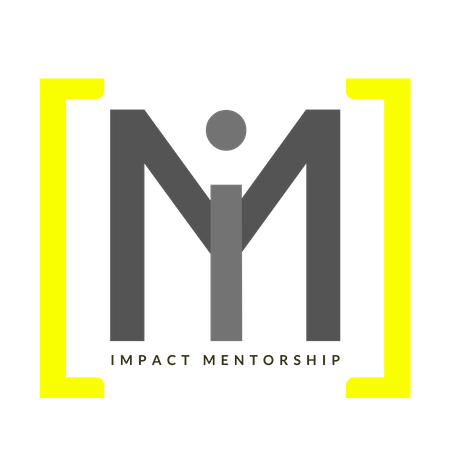 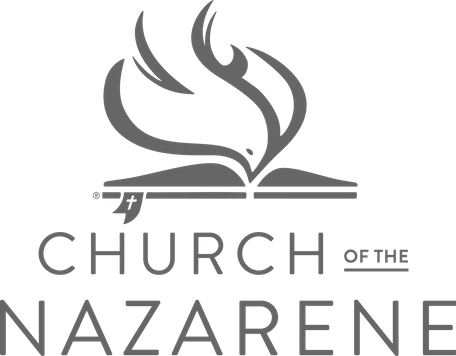 PRESENTED BY JOHN HAINES
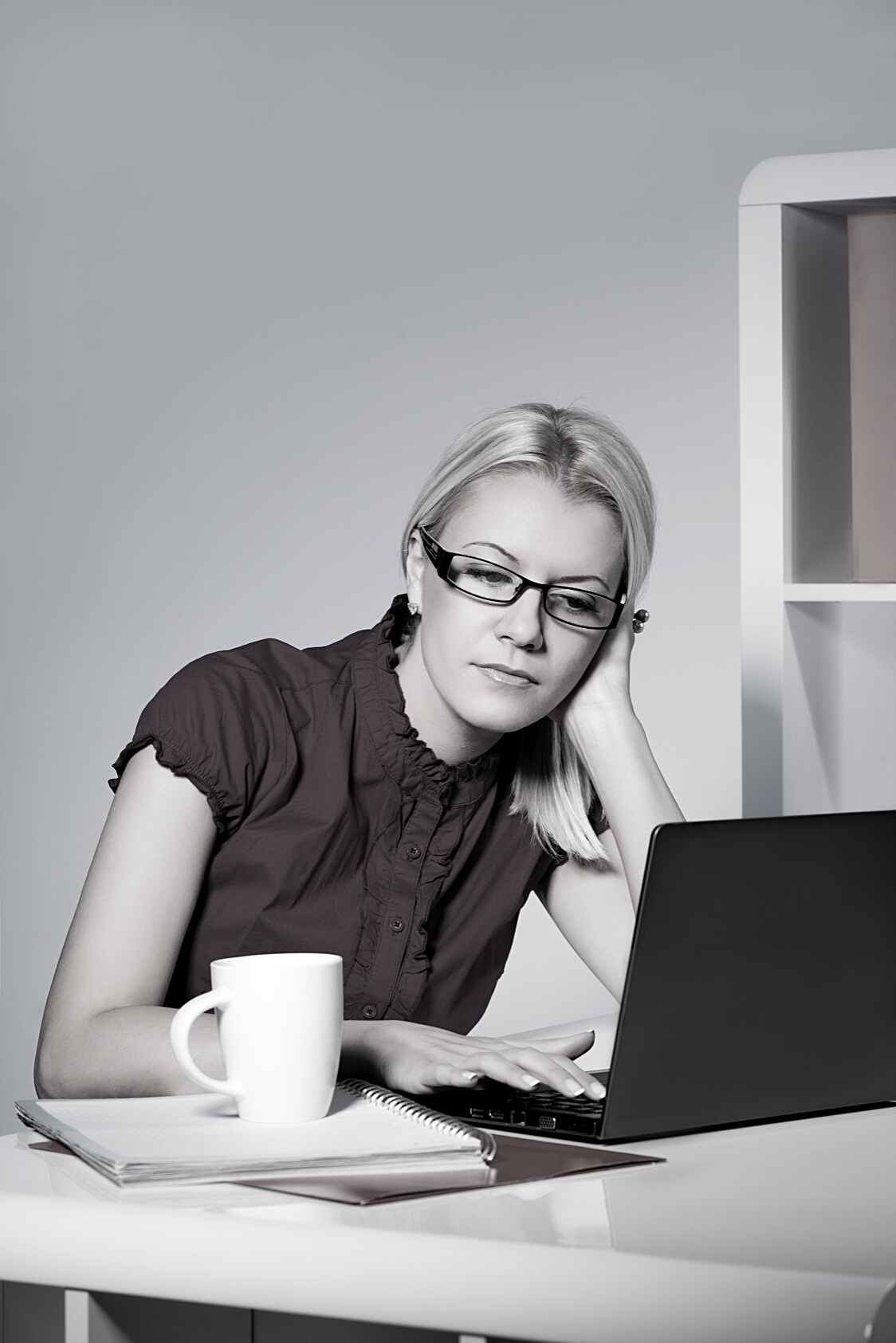 MENTORS OF MANY ‘TYPES’
Sunday school teachers

Family members 

Pastors and other spiritual leaders

Never forget…there is a third Person in every mentor-mentee relationship: God, the Holy Spirit!
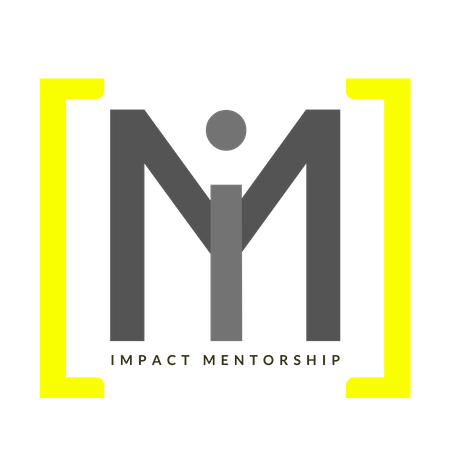 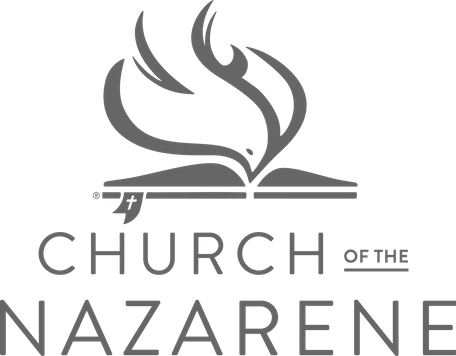 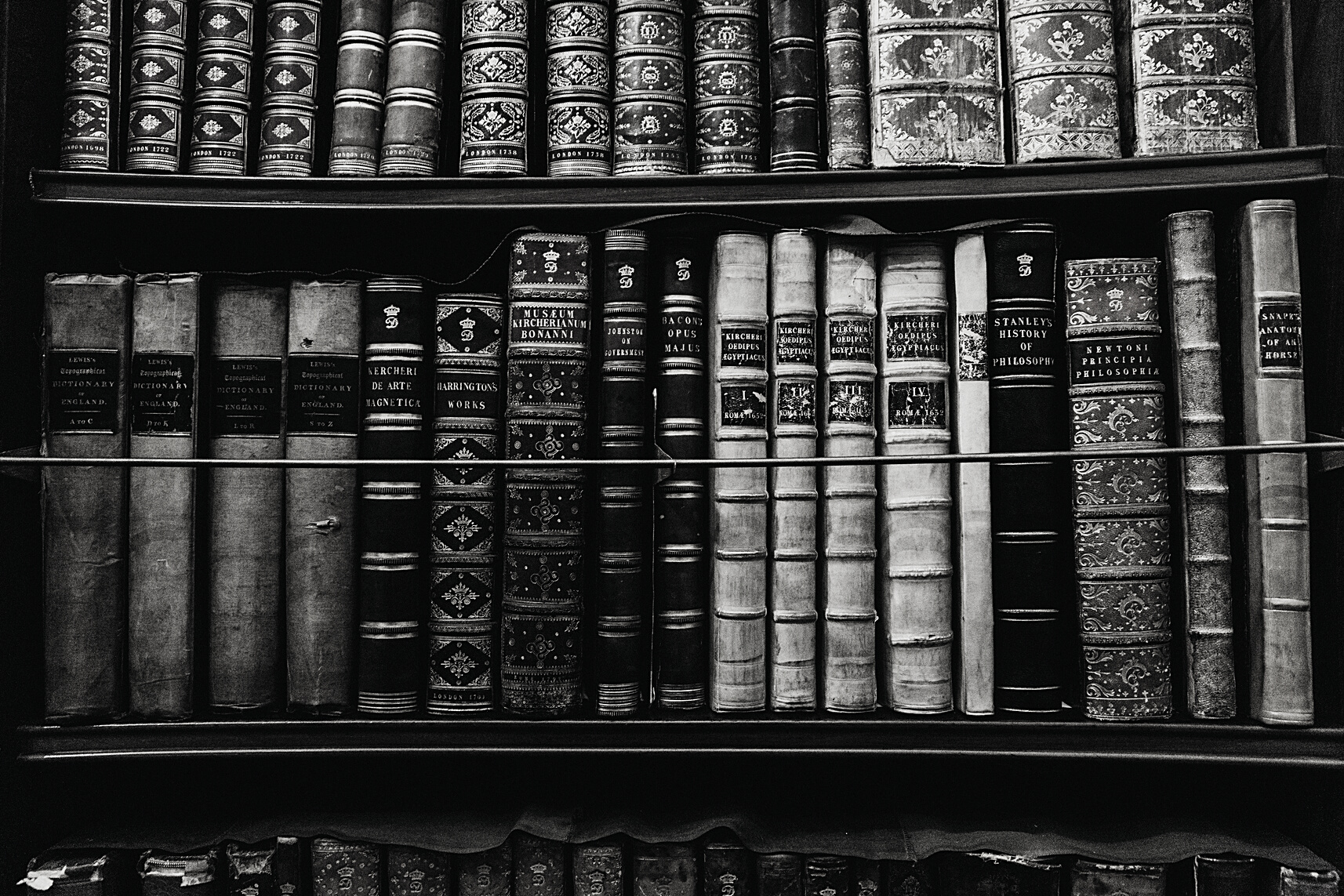 MY STORY
Age 8: Miss Dietrich, my Sunday school teacher (aged 88) 
 Prayer


Age 8 and beyond: My grandparents
Study and application of the Scriptures


Age 9 and beyond: My pastor(s)
Practice of ministry
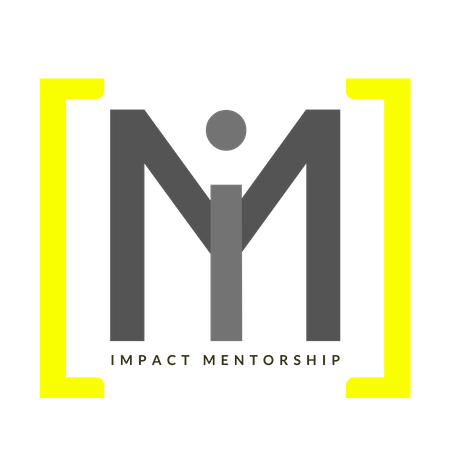 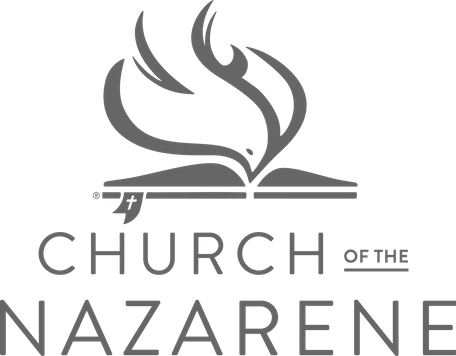 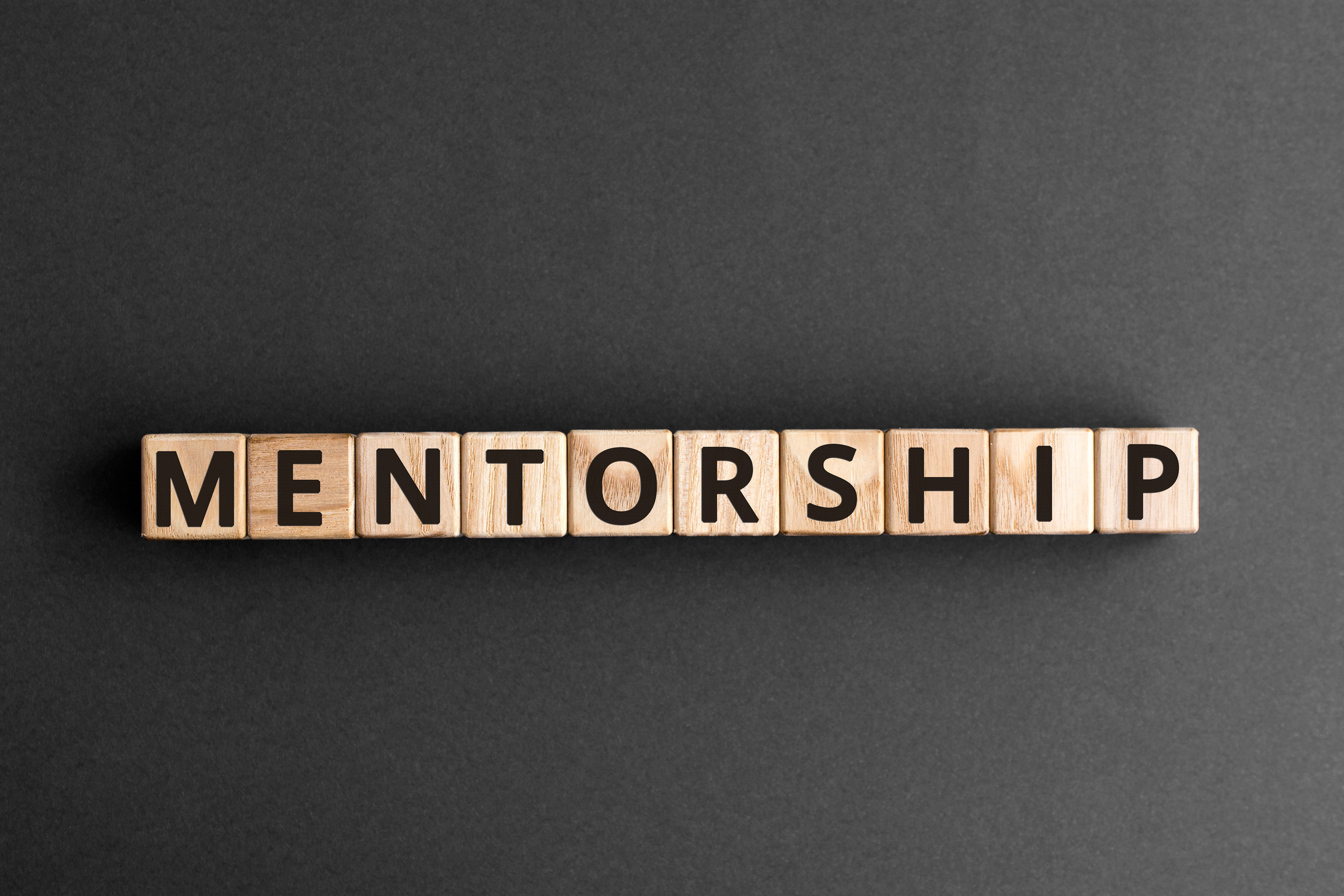 WHAT IS ‘MENTORSHIP’?
Mentorship is the process of coming alongside another person or persons in order to help them develop, mature, and ‘become’: 

Knowledge, understanding, gifts, graces, and skills
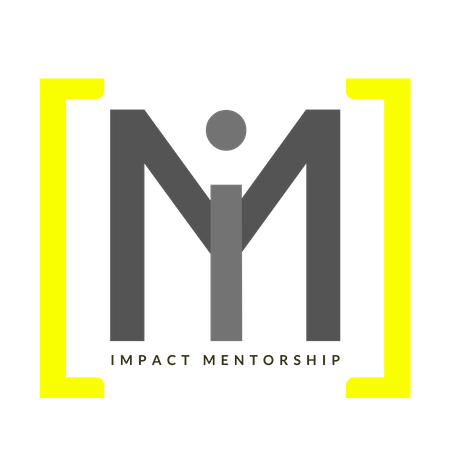 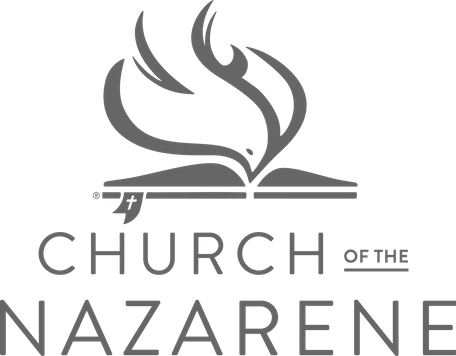 The Mentor
Already on a journey of development
Possesses knowledge and understanding
Continues to develop gifts, graces, and skills
v
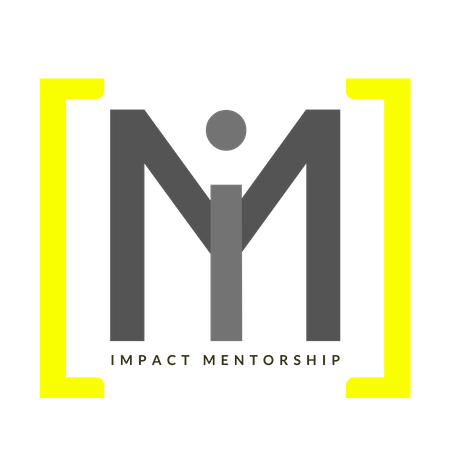 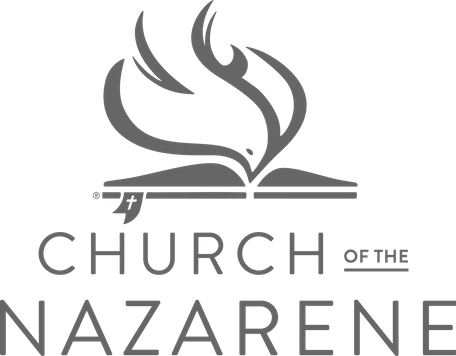 MENTORSHIP IS NOT A ONE-WAY ENGAGEMENT
In Education we say: Every teacher must first be a learner; and every student can be a teacher!

Modeling: not for exact replication, but for effective, relevant, and transformative next-generation application of core principles of a Christlike life.
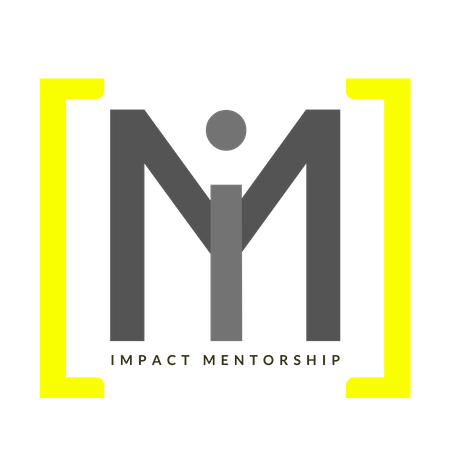 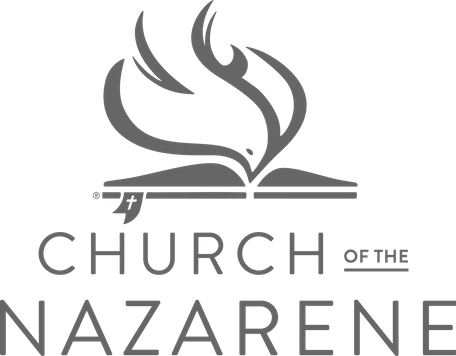 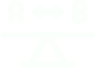 DIALOGUE
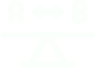 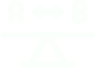 Real dialogue = A with B, in real communion and communication as they walk the road together
Anti-dialogue = A over B, issuing ‘communiques’ (orders, instructions)
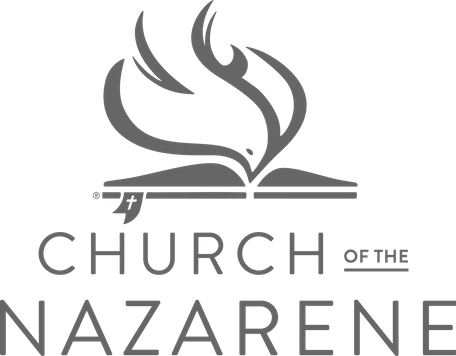 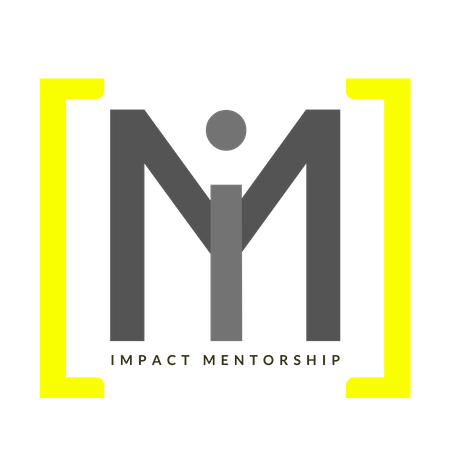 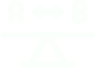 CONNECT
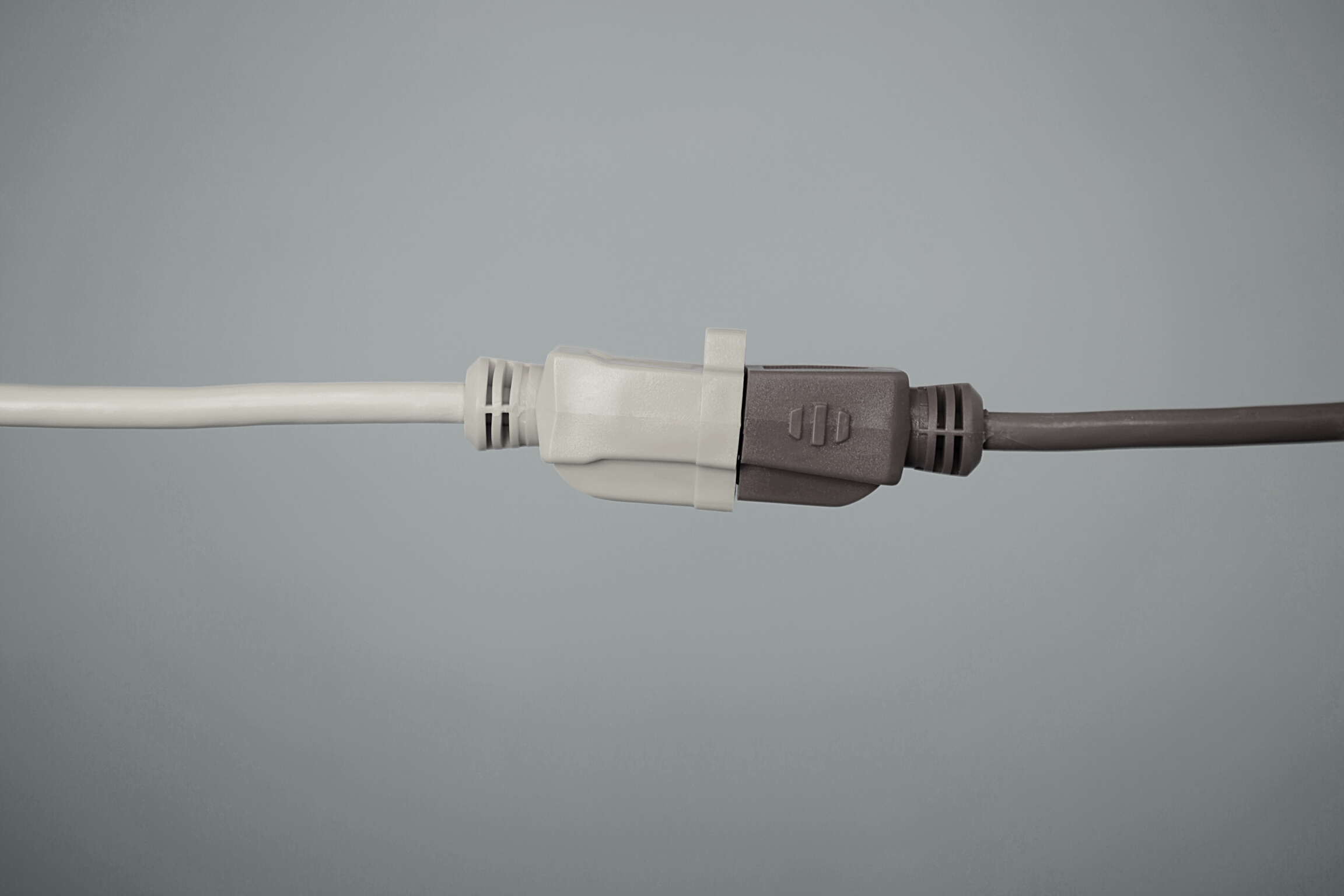 Living a ‘confessional life’ together

“Keep short accounts with God and men [people]…for without a willing spirit of confession, holiness is blocked from view, or proven untrue to others!”
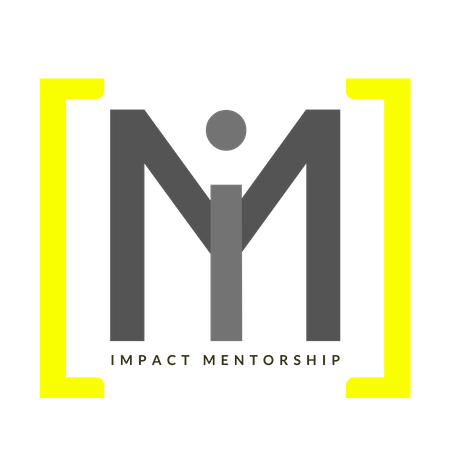 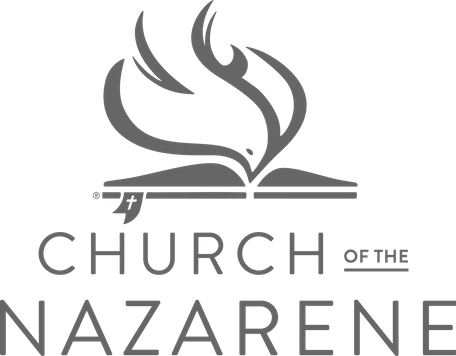 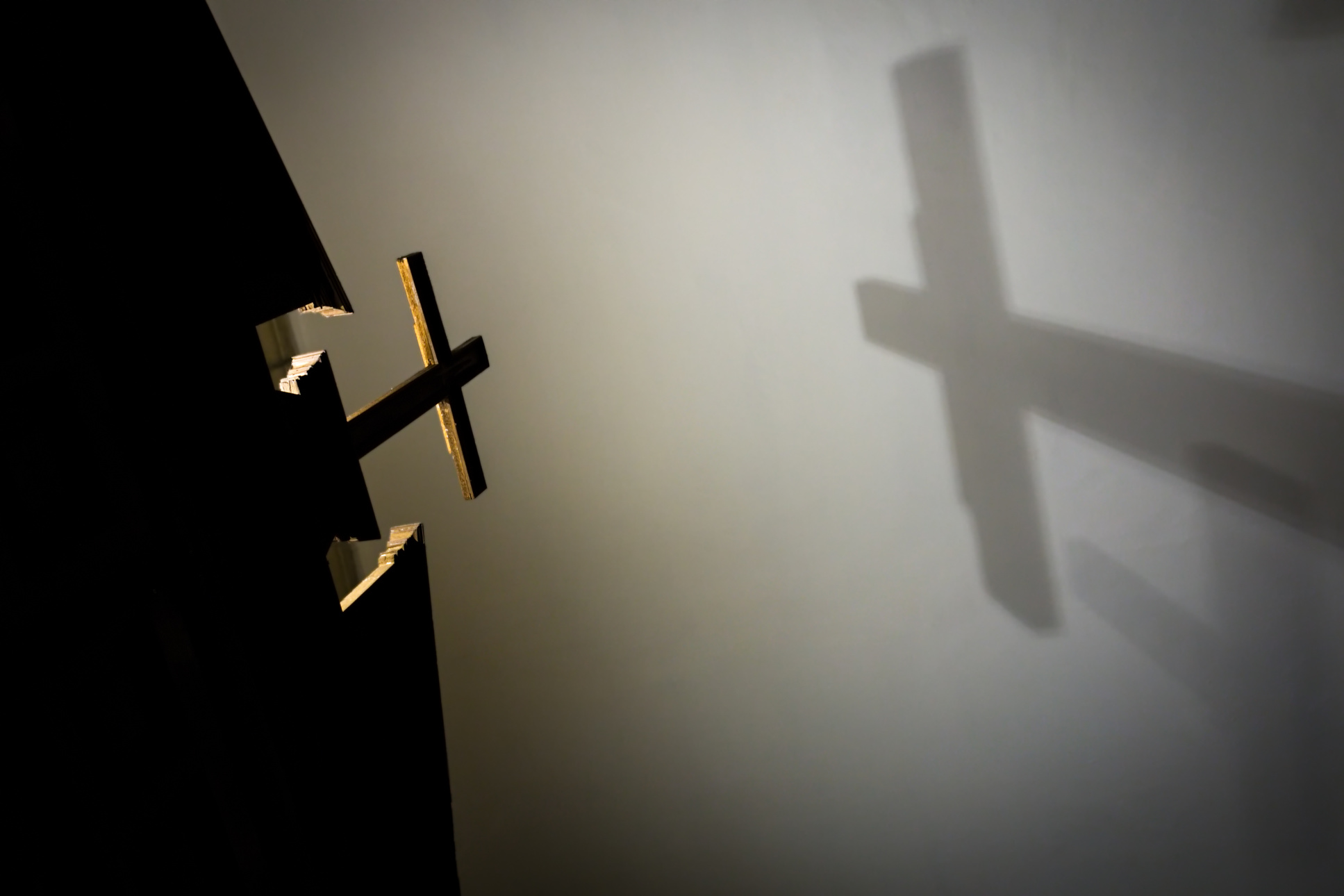 CONFESSIONAL LIFE AND RIGHTEOUSNESS
The restoration of the Imago Dei (Image of God):

Right relationship with God
Right relationship with others
Right relationship with creation
Right relationship with myself
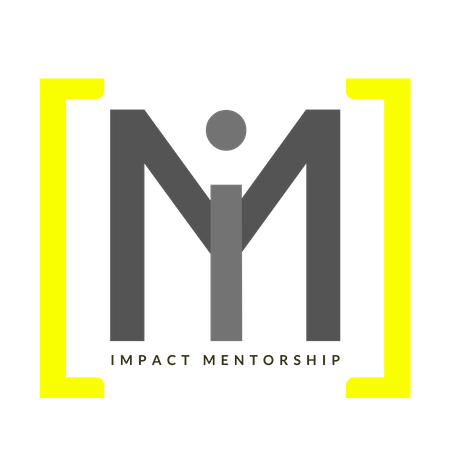 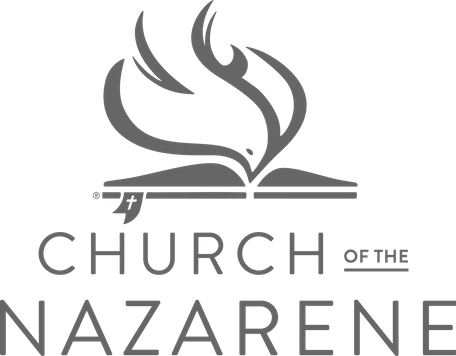 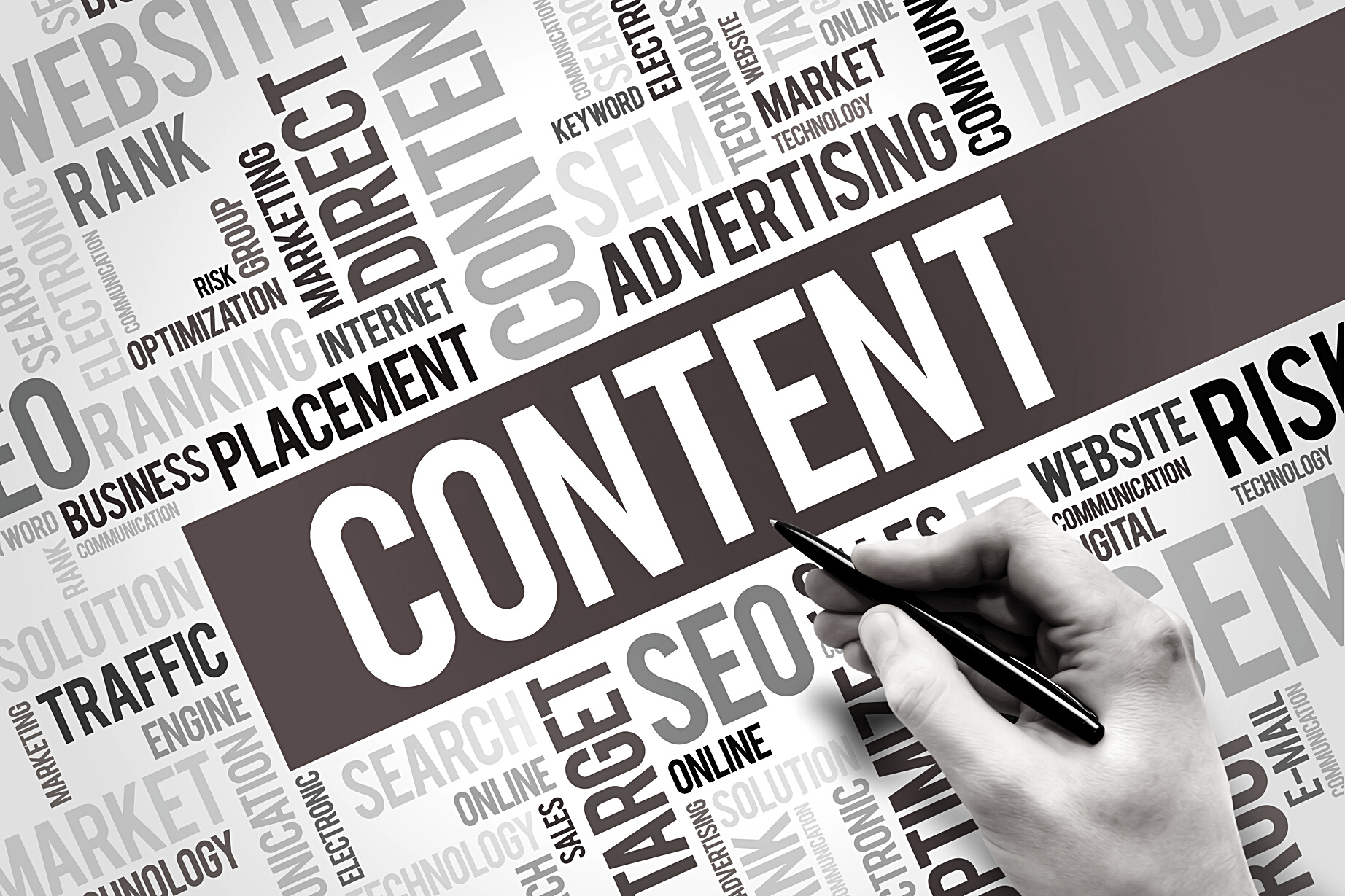 CONTENT, MENTORING IS:
A human interchange, lived out in covenantal relationship and mutual respect…often long-term, and built upon a principle of ‘accompaniment’ (side-by-side relationship or covenantal living) for the long road
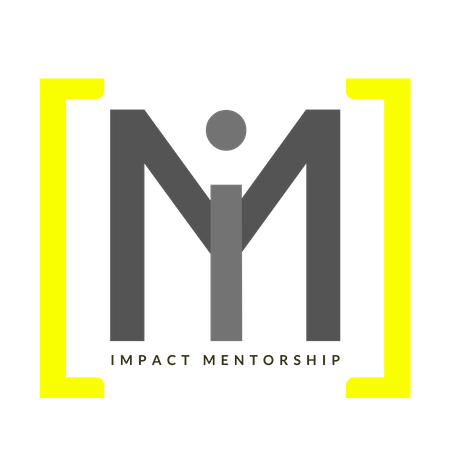 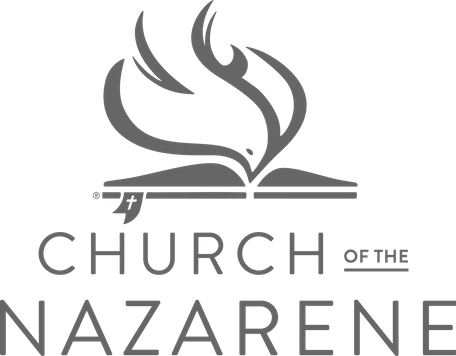 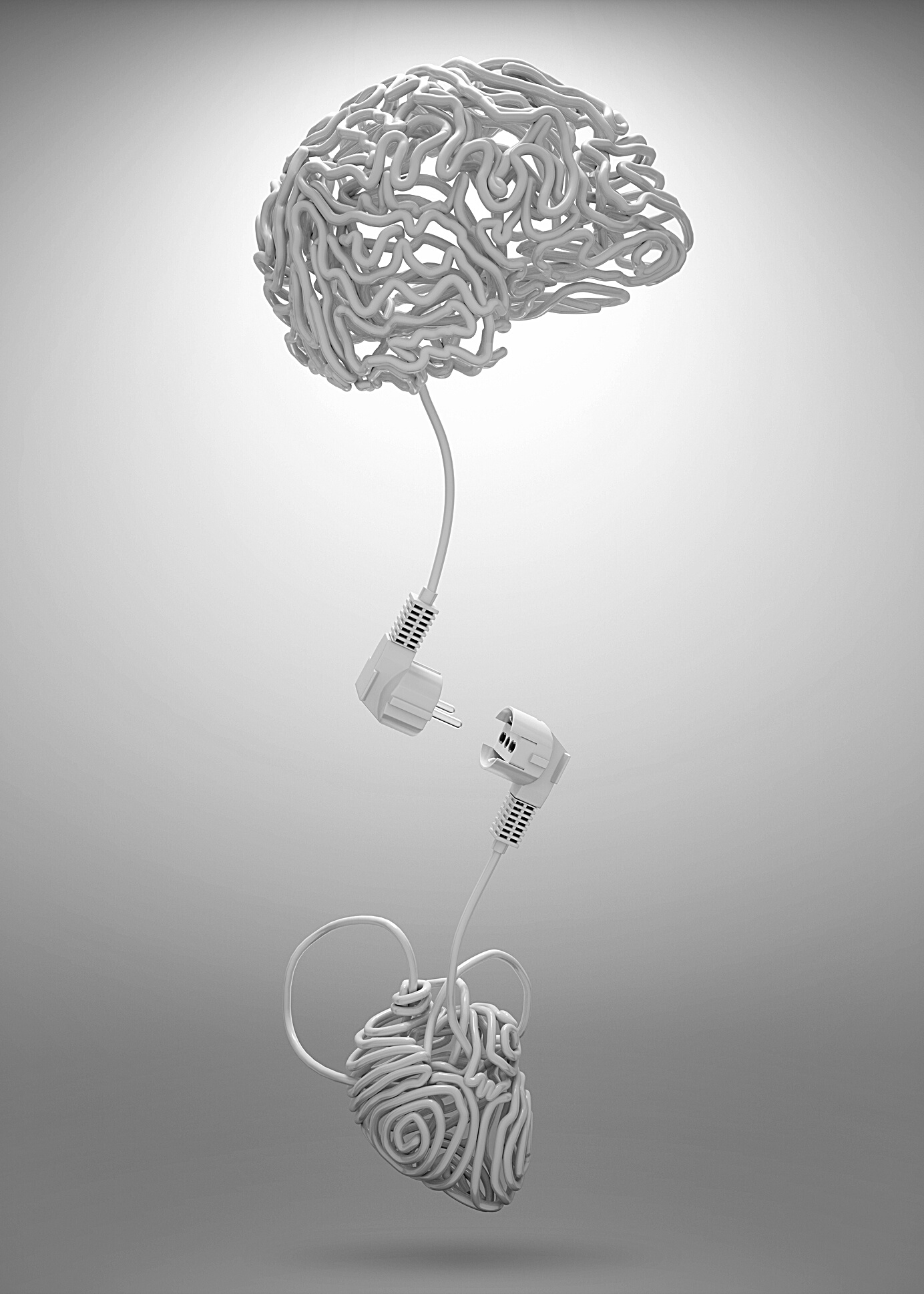 CONTENT, MENTORING IS NOT:
Discipleship: ALL Christians are to be disciples making disciples (middle persons)

Coaching: A trained approach to help others learn how to ask the right questions in order to reach the right answers to take the right actions
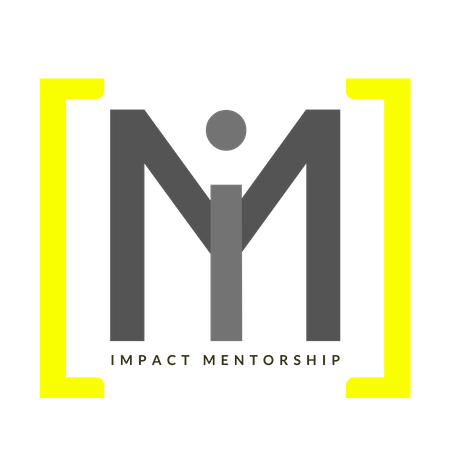 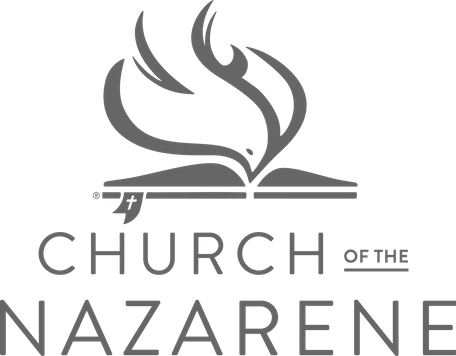 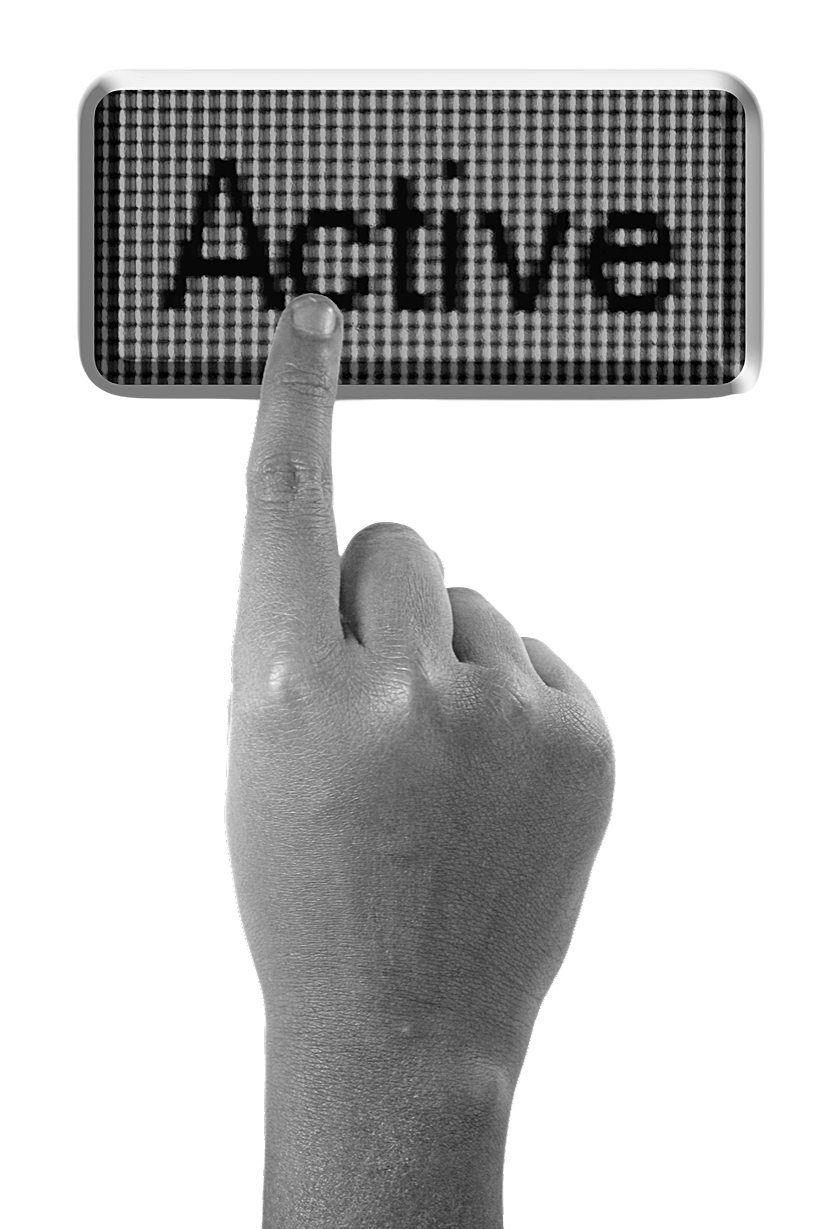 ACTIVITY-PERSONAL
On a piece of paper, write the name of the person who has had the most influence on your spiritual life.

Then, write the traits that gave them significance in your life.

Then, create a list of traits that you believe help to make an “Ideal Mentor.”
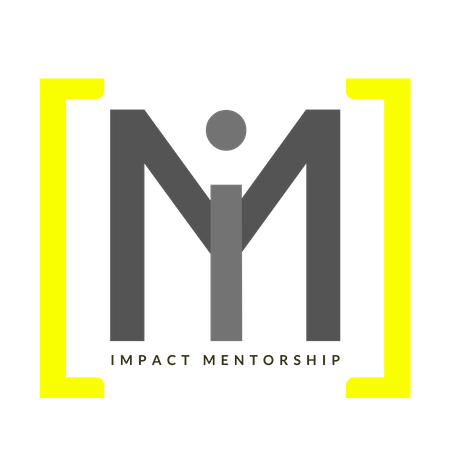 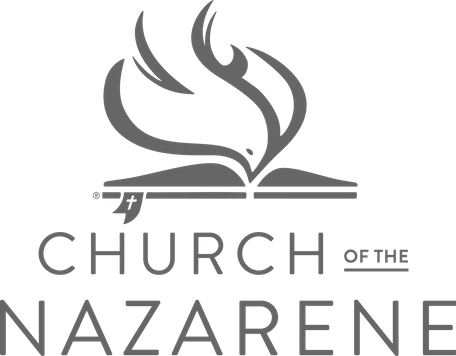 ACTIVITY-SMALL GROUP
Draw your “Ideal Mentor” on a large poster:

Collaborate to share your ‘traits’ (written individually)


(Example: good listener-draw big ears on your ‘ideal mentor’; prayerful-draw praying hands, etc.)
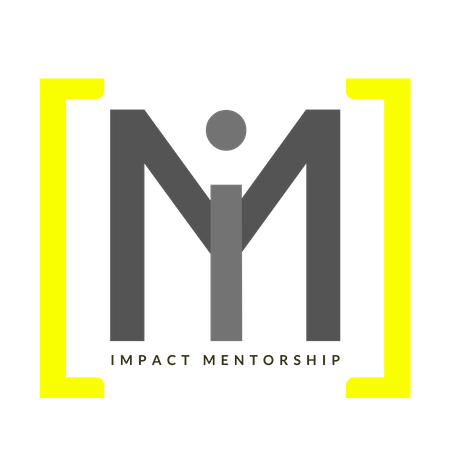 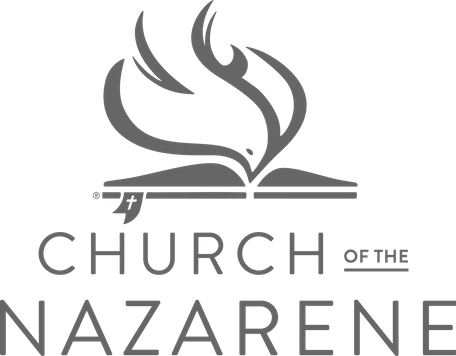 BREAK
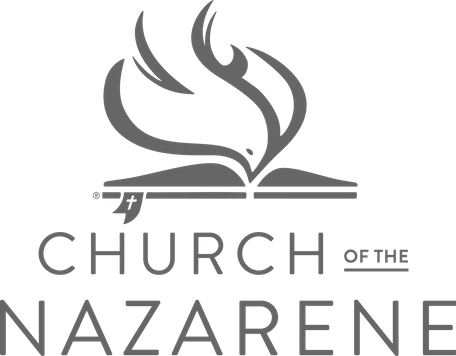 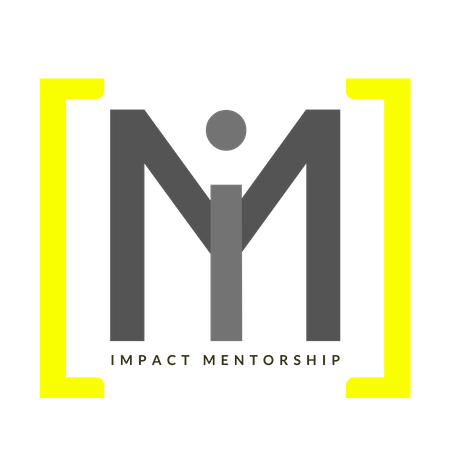 AND CONTINUE WITH YOUR IDEAL MENTOR
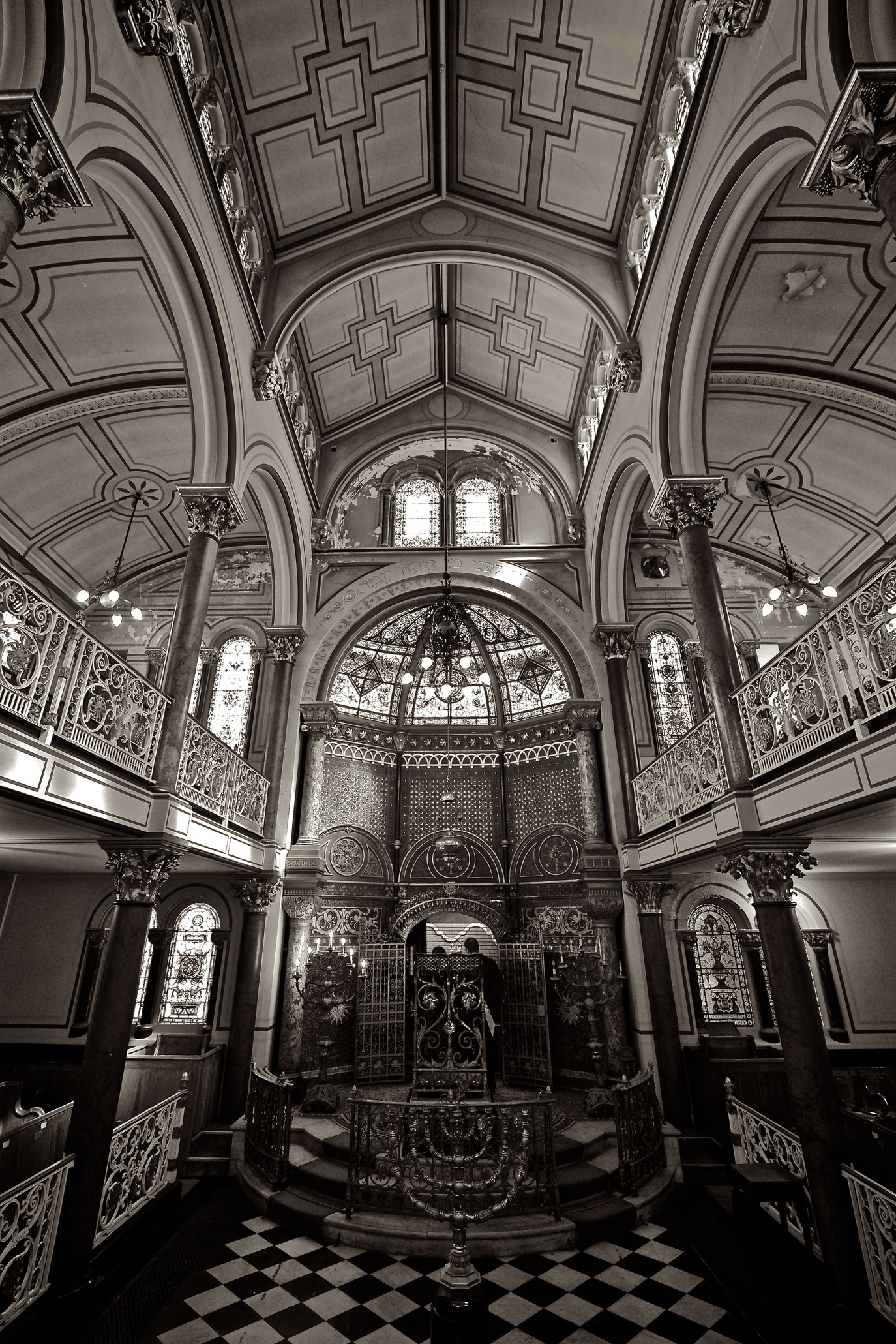 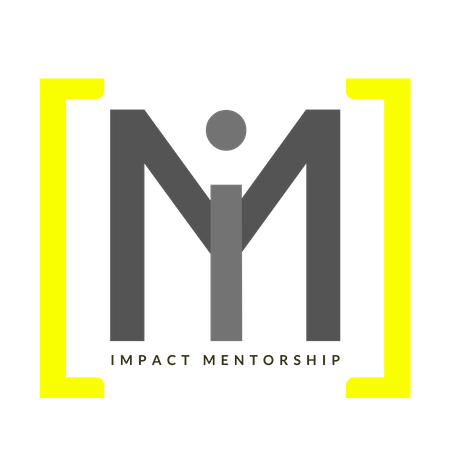 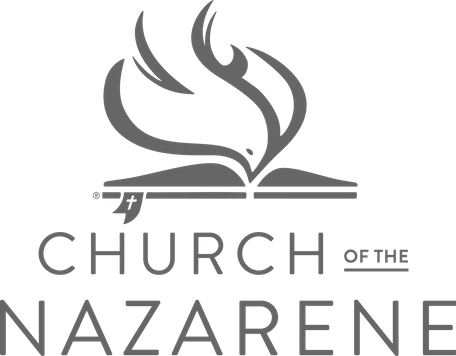 A RABBINIC ILLUSTRATION
The first day of school (Synagogue) during intertestamental and New Testament Age


Note each of the components in this first encounter between Rabbi and student
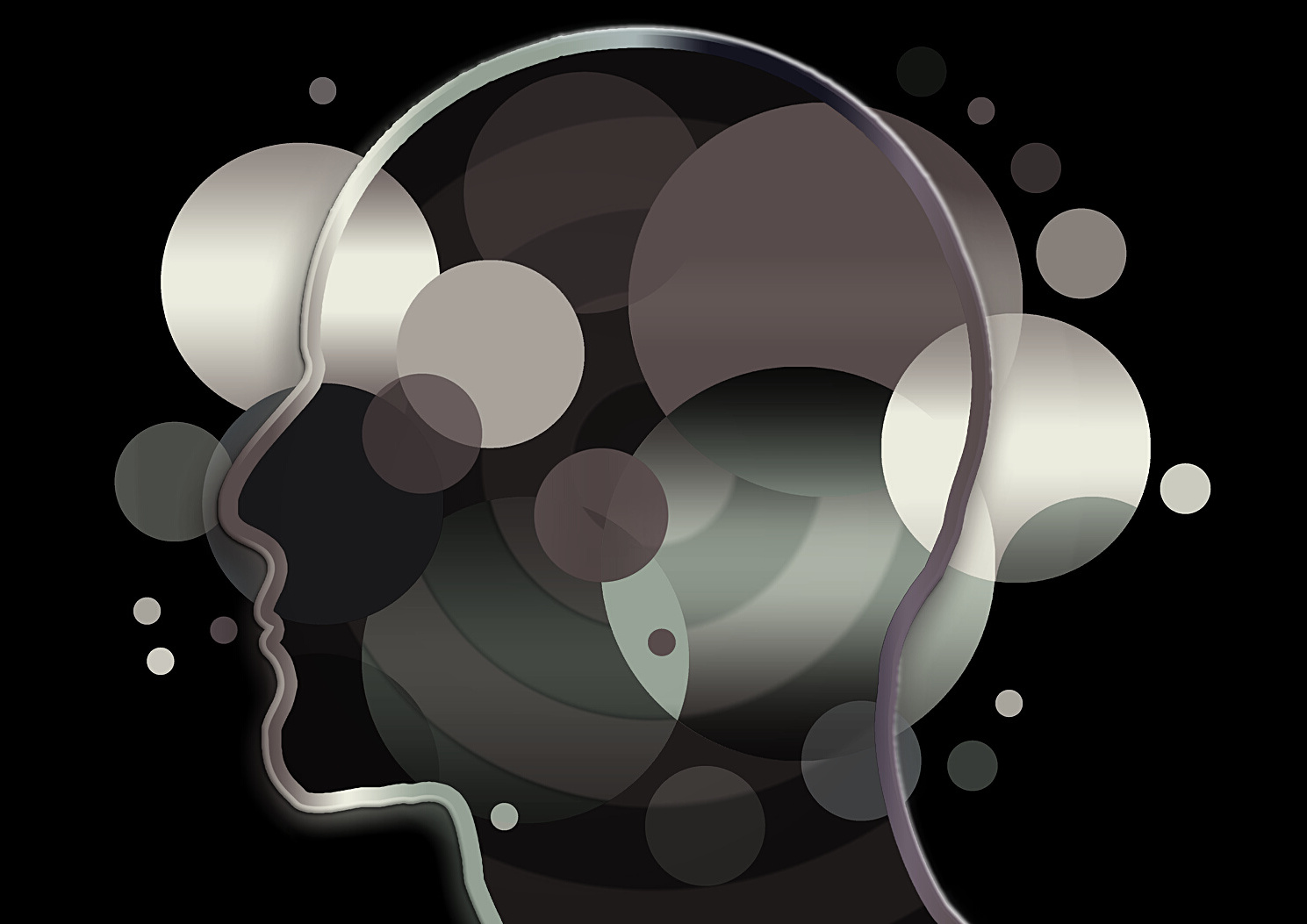 UNDERSTANDING THE ILLUSTRATION
This first encounter is one of ‘Mystery in the meeting:


“Mystery is not that about which we cannot know anything, but that about which we cannot know everything.”     

    
- Maria Harris
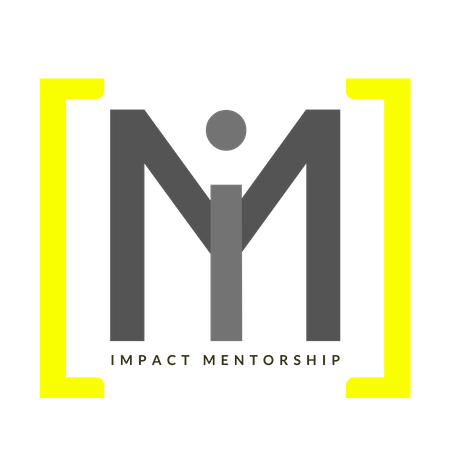 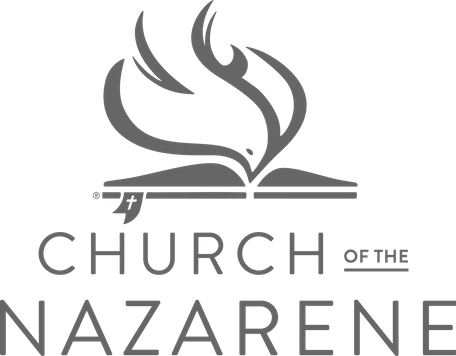 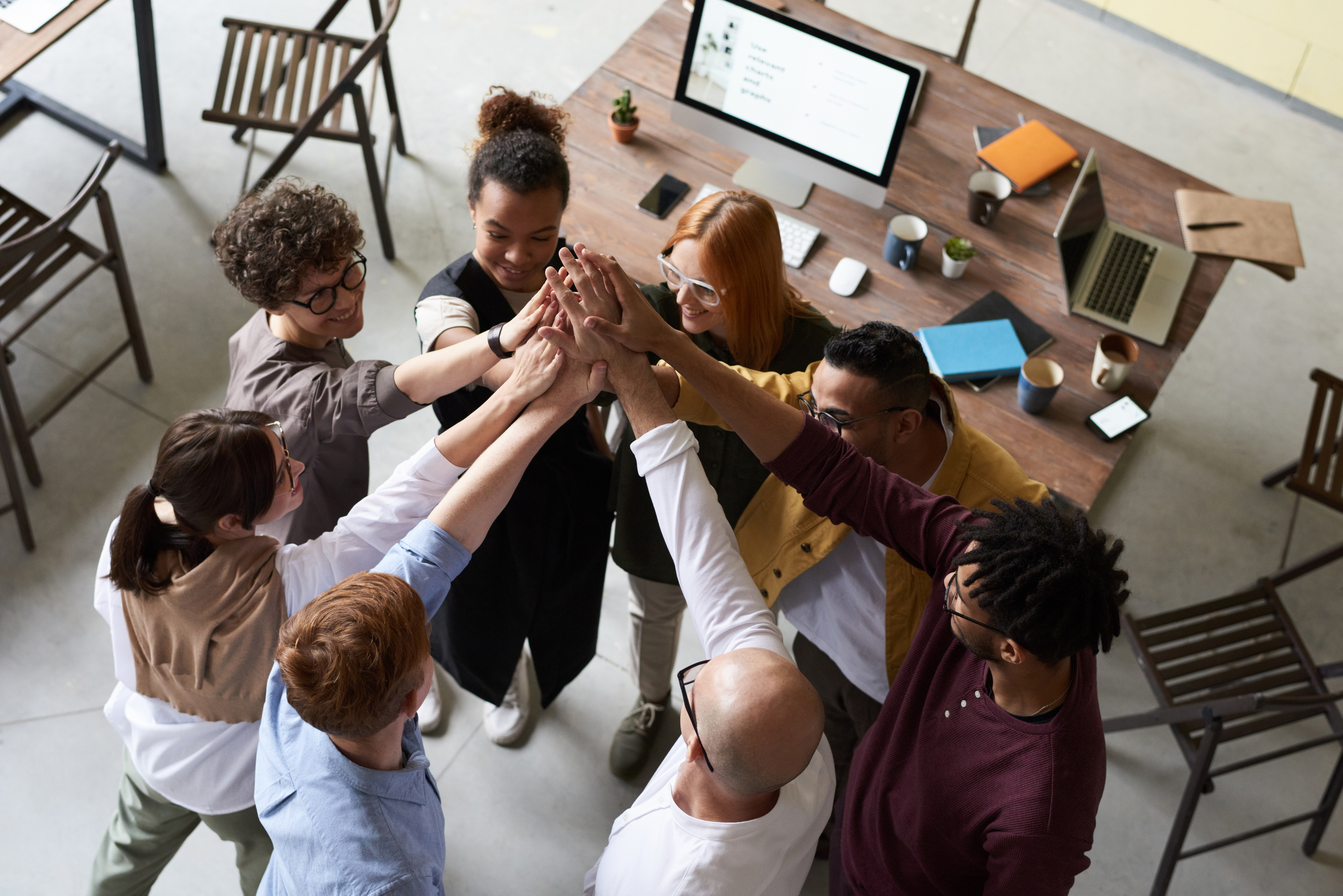 ENCOUNTERING ‘MYSTERY’
The rabbi kneels…honoring the one he does not fully know.
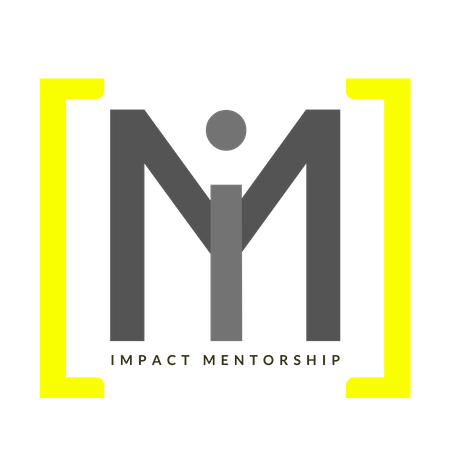 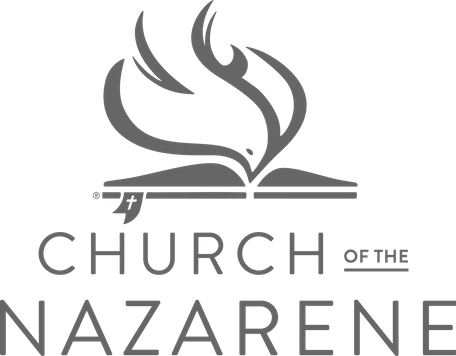 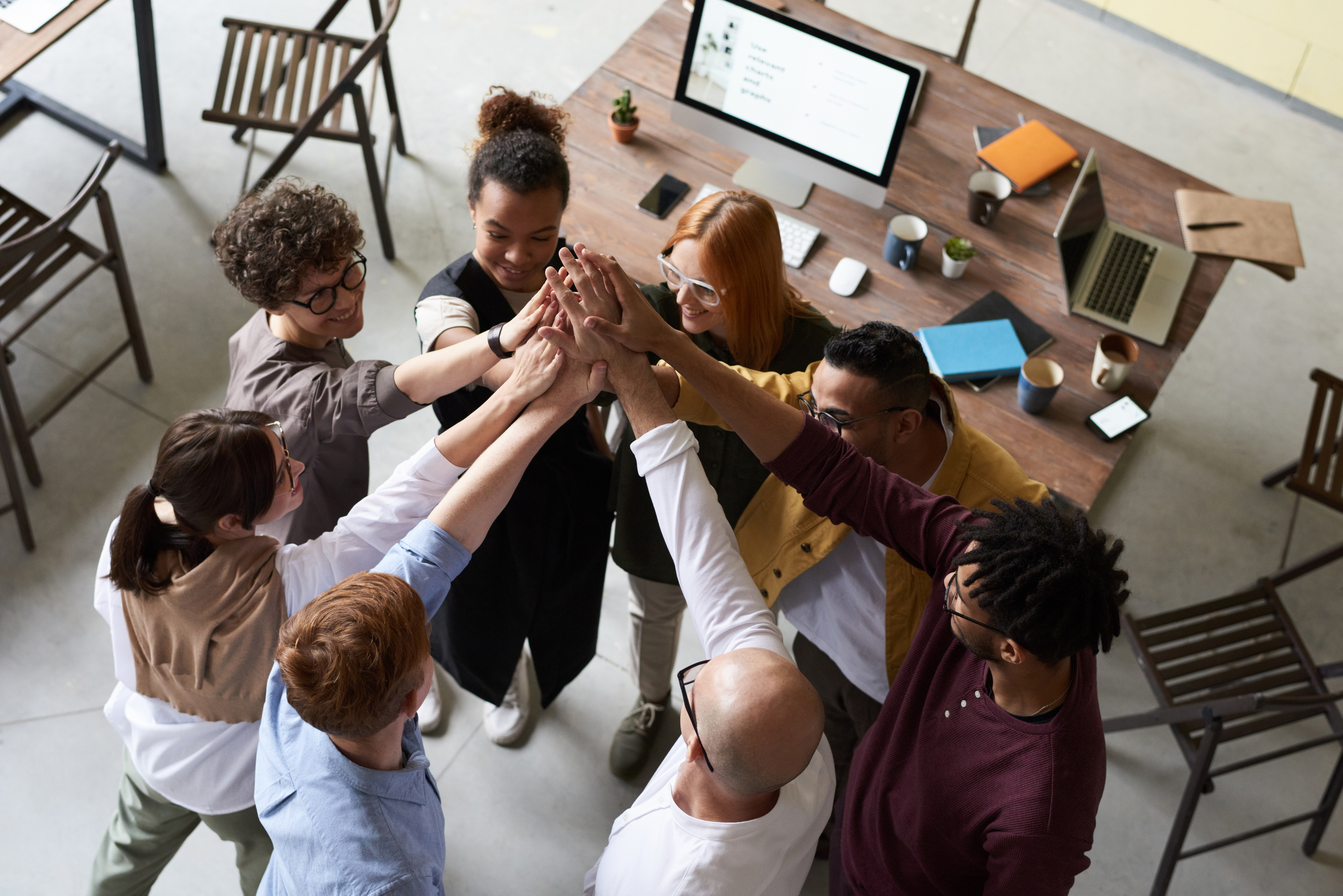 ENCOUNTERING ‘MYSTERY’
Eye to eye…deep honesty between two pilgrims.
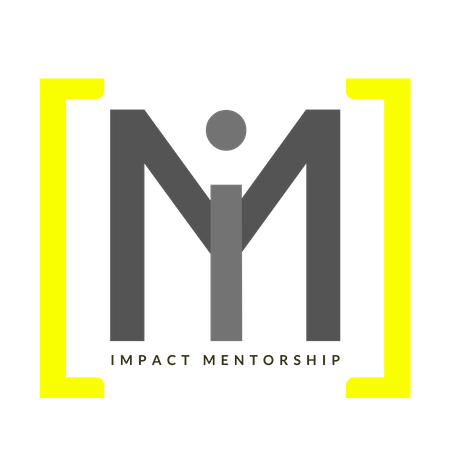 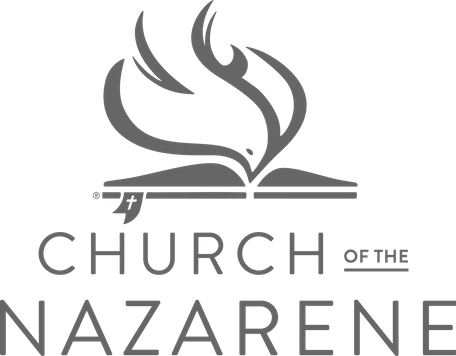 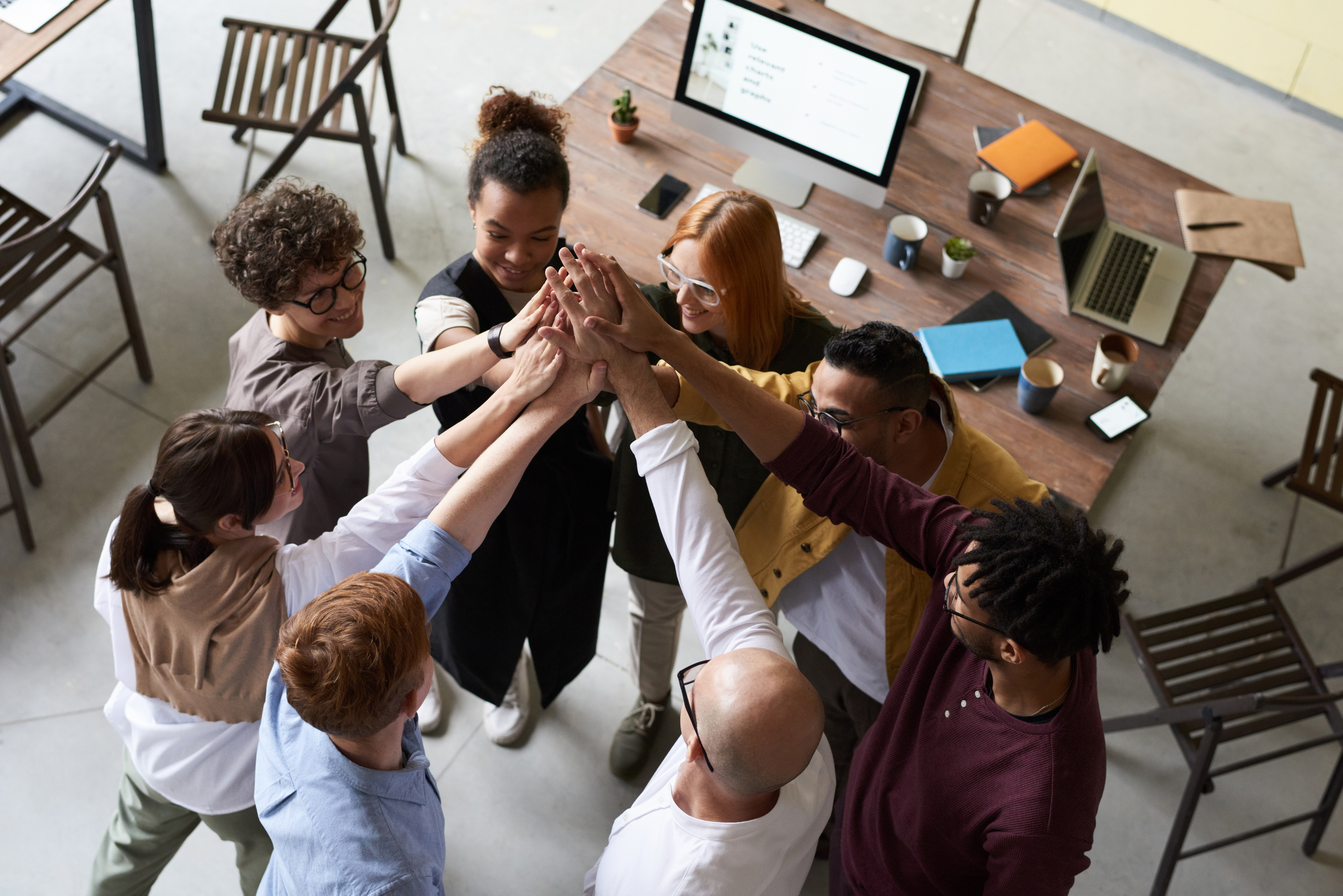 ENCOUNTERING ‘MYSTERY’
“I covenant to teach you by living” …personal investment for the sake of another.
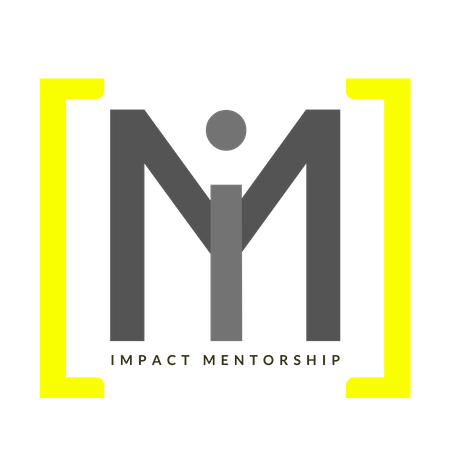 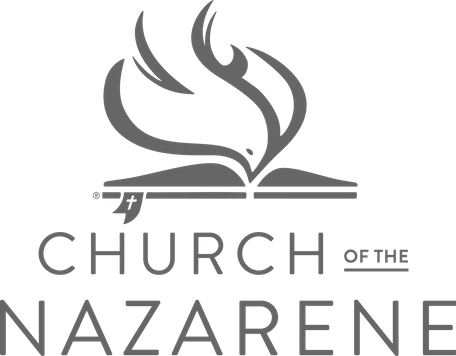 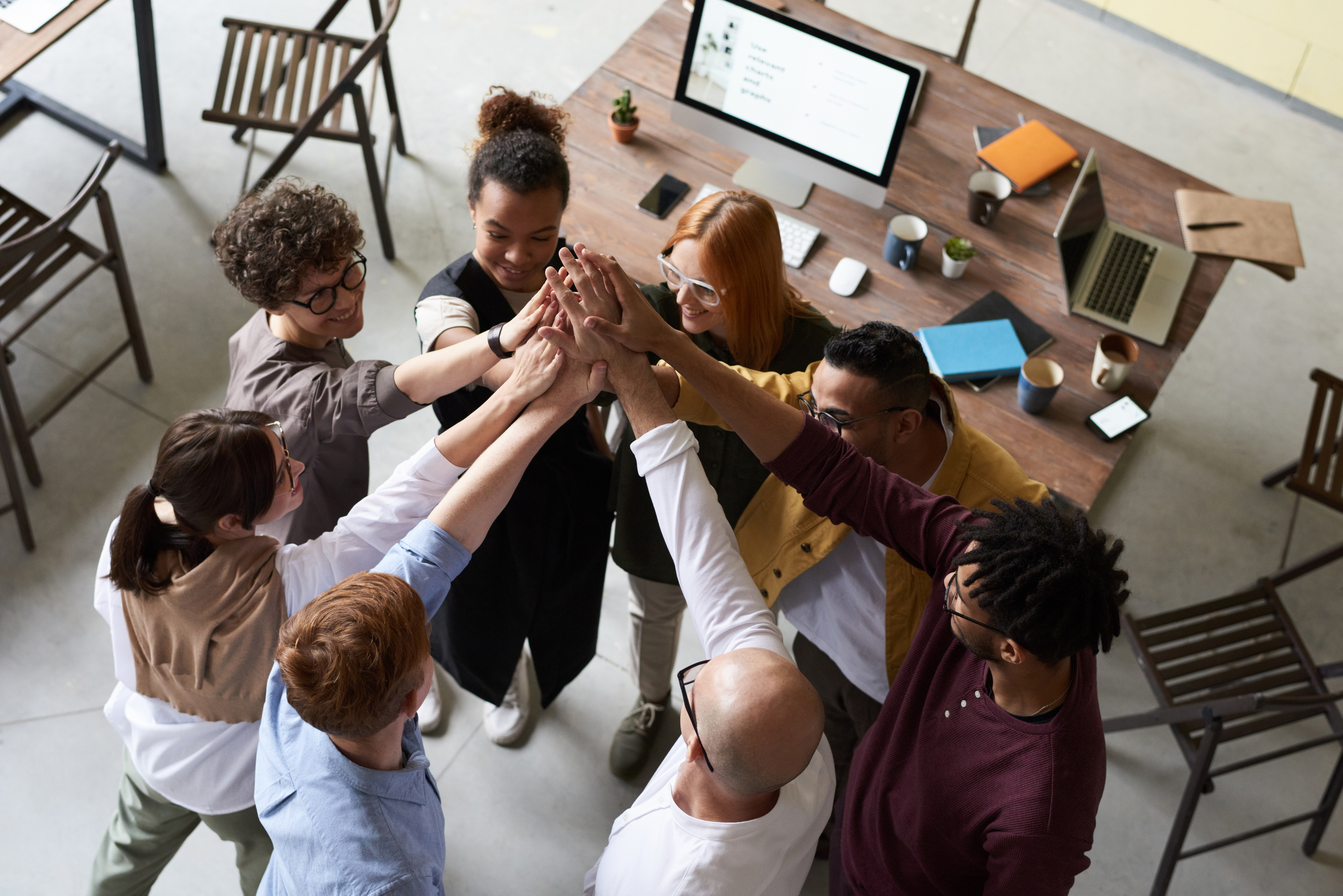 ENCOUNTERING ‘MYSTERY’
The rabbi blesses and prays…becomes a middle figure in life.
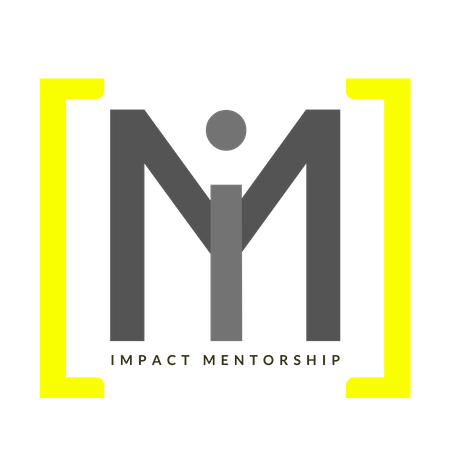 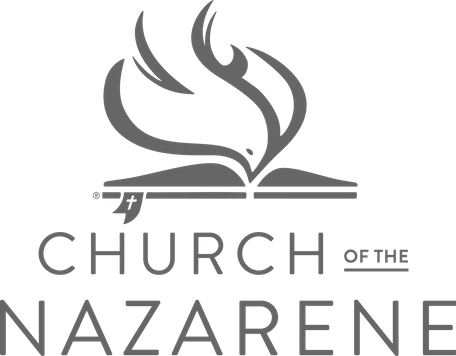 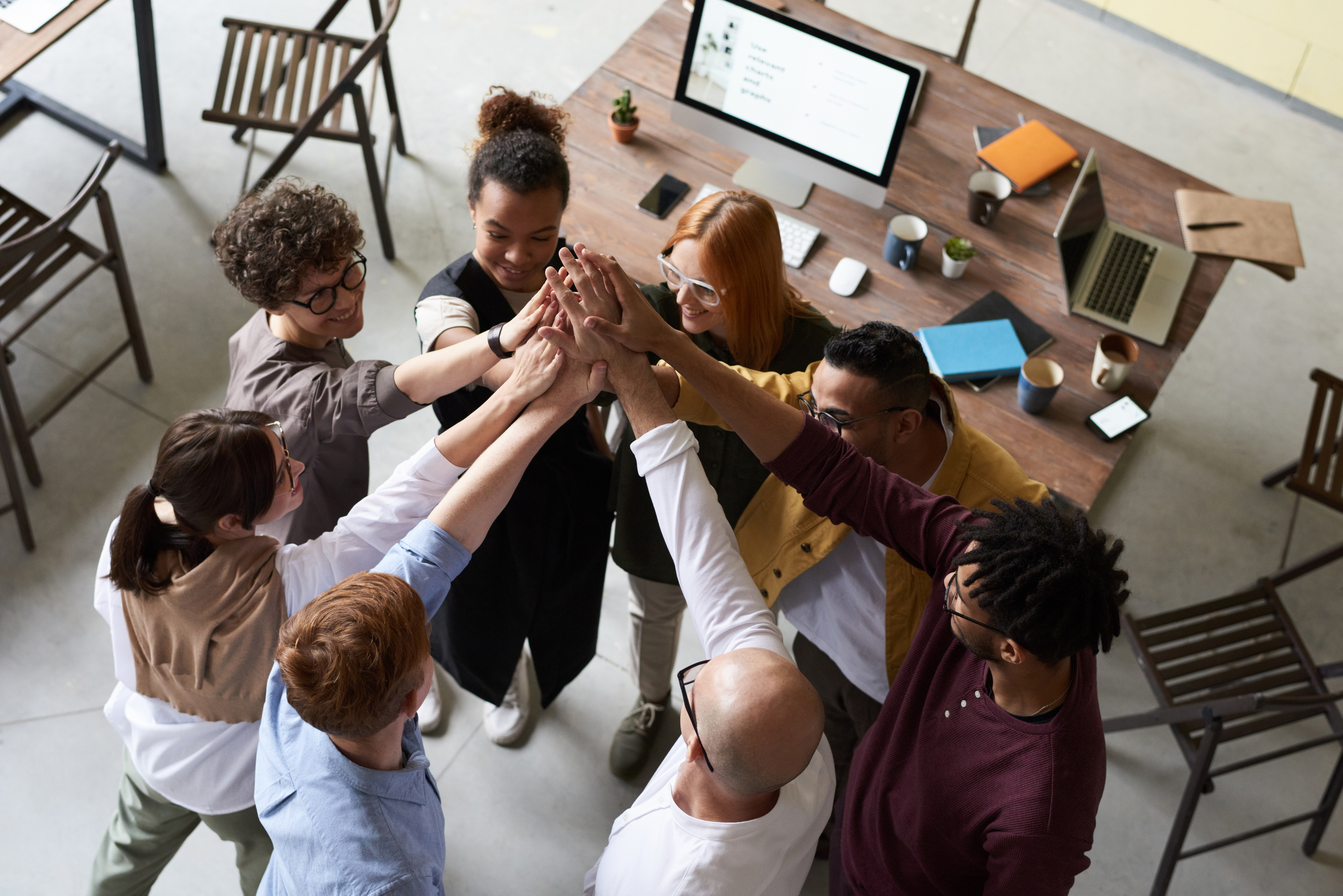 ENCOUNTERING ‘MYSTERY’
The rabbi embraces (heart to heart)…acceptance of another without guarantees of results.
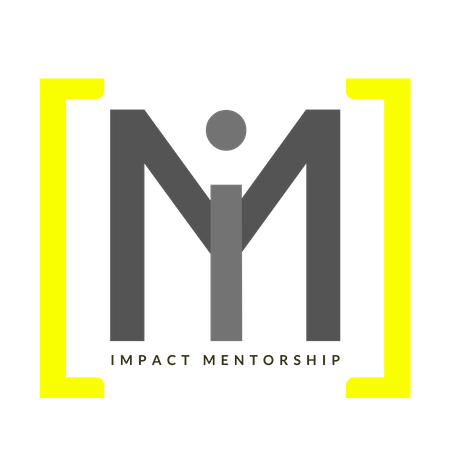 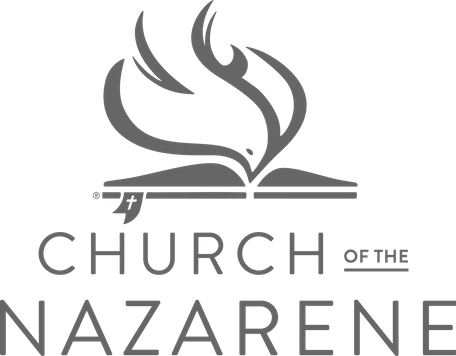 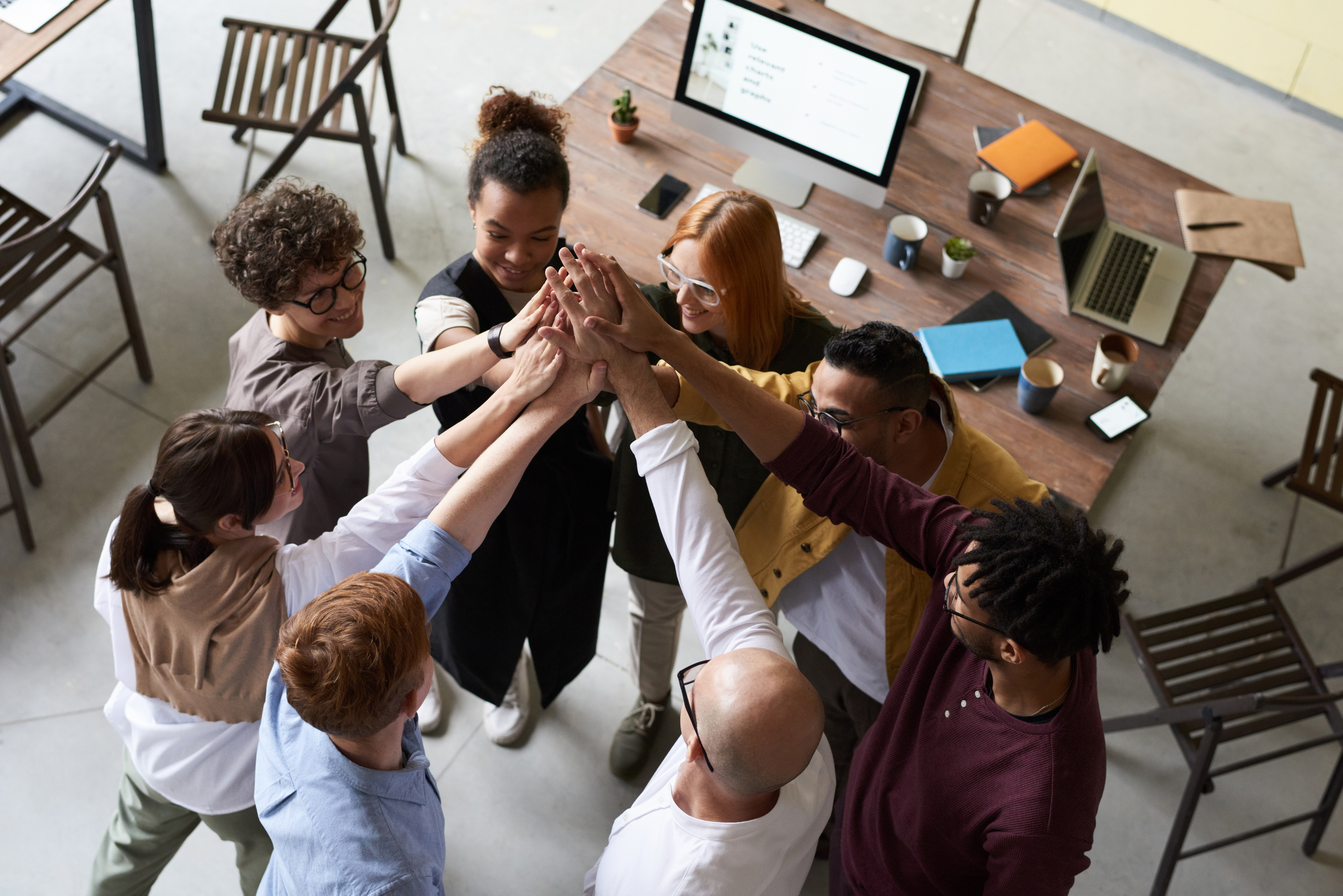 ENCOUNTERING ‘MYSTERY’
The rabbi welcomes and encourages…lifelong engagement in a process bigger than either the rabbi or his student
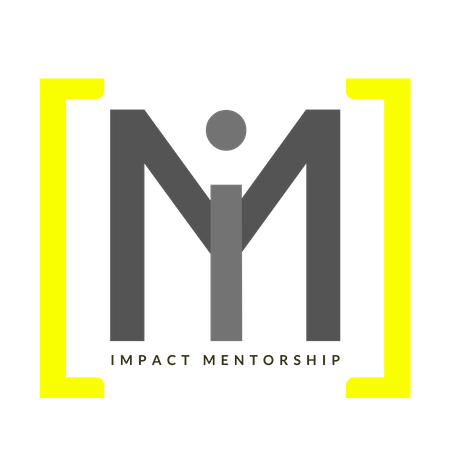 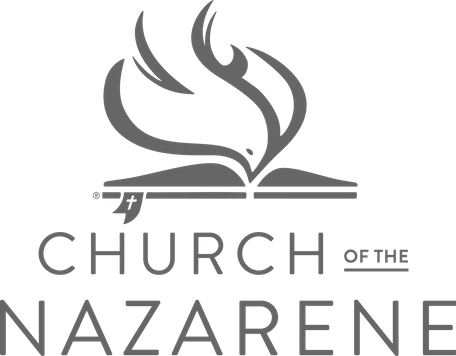 IMAGINE JESUS AND HIS RABBI
Close your eyes, picture yourself there, observing this encounter.
Feel the exchange.
Understand the principles.
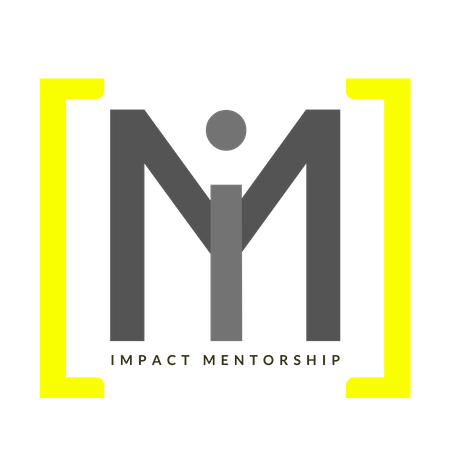 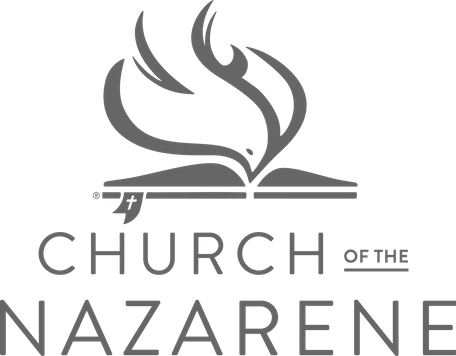 SPIRITUAL FORMATION AND MENTORSHIP
“Spiritual formation is the process of being conformed to the image of Christ for the sake of others.” 

- Robert Mulholland
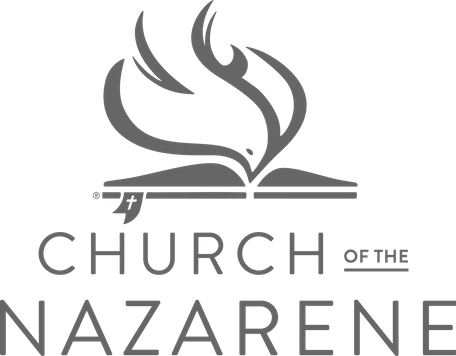 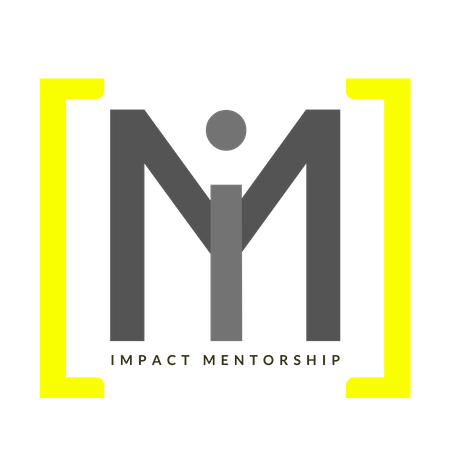 A SCRIPTURAL INSIGHT FOR MENTORING
John 16:5-16 The Role of the Holy Spirit as Guide (3 Roles) 

The ’mentor’ has a Spirit-filled responsibility to do for others what is mapped out in this passage!
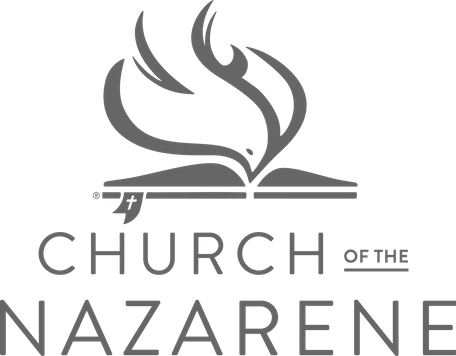 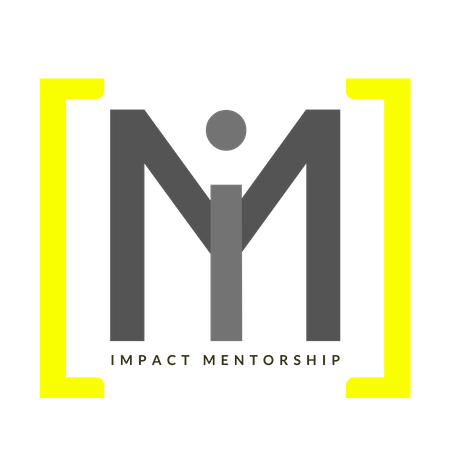 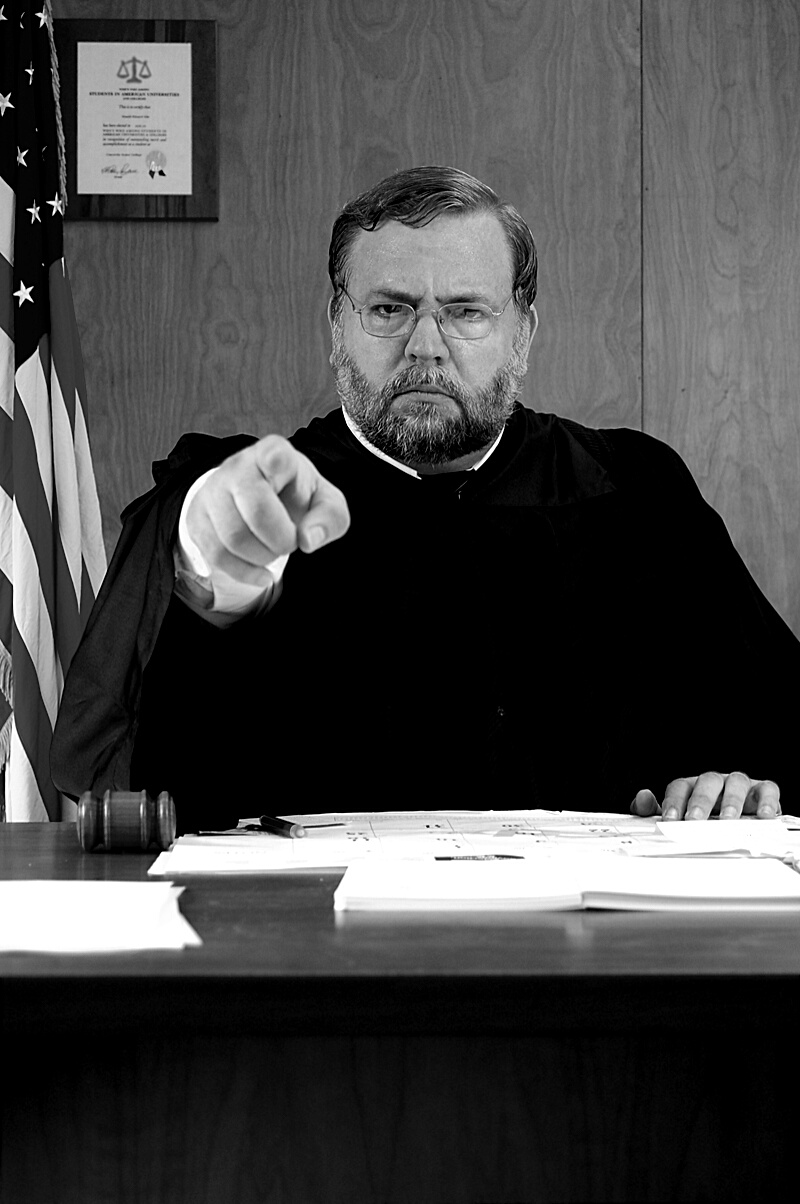 ROLE 1: TO ‘CONVICT’ THE WORLD (V. 8)
‘Convict’ is a legal term that means there is evidence enough to charge.

Sin (v. 9)
Righteousness (v. 10)
Judgement (v. 11)
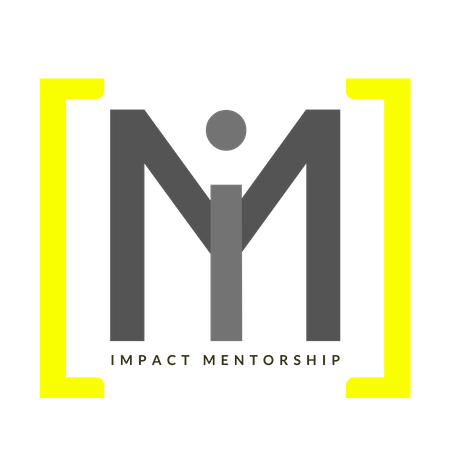 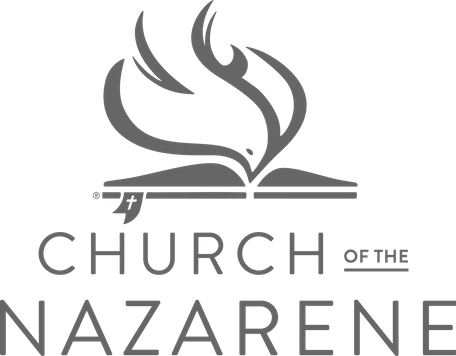 ROLE 2: TO ‘GUIDE’ INTO ALL TRUTH
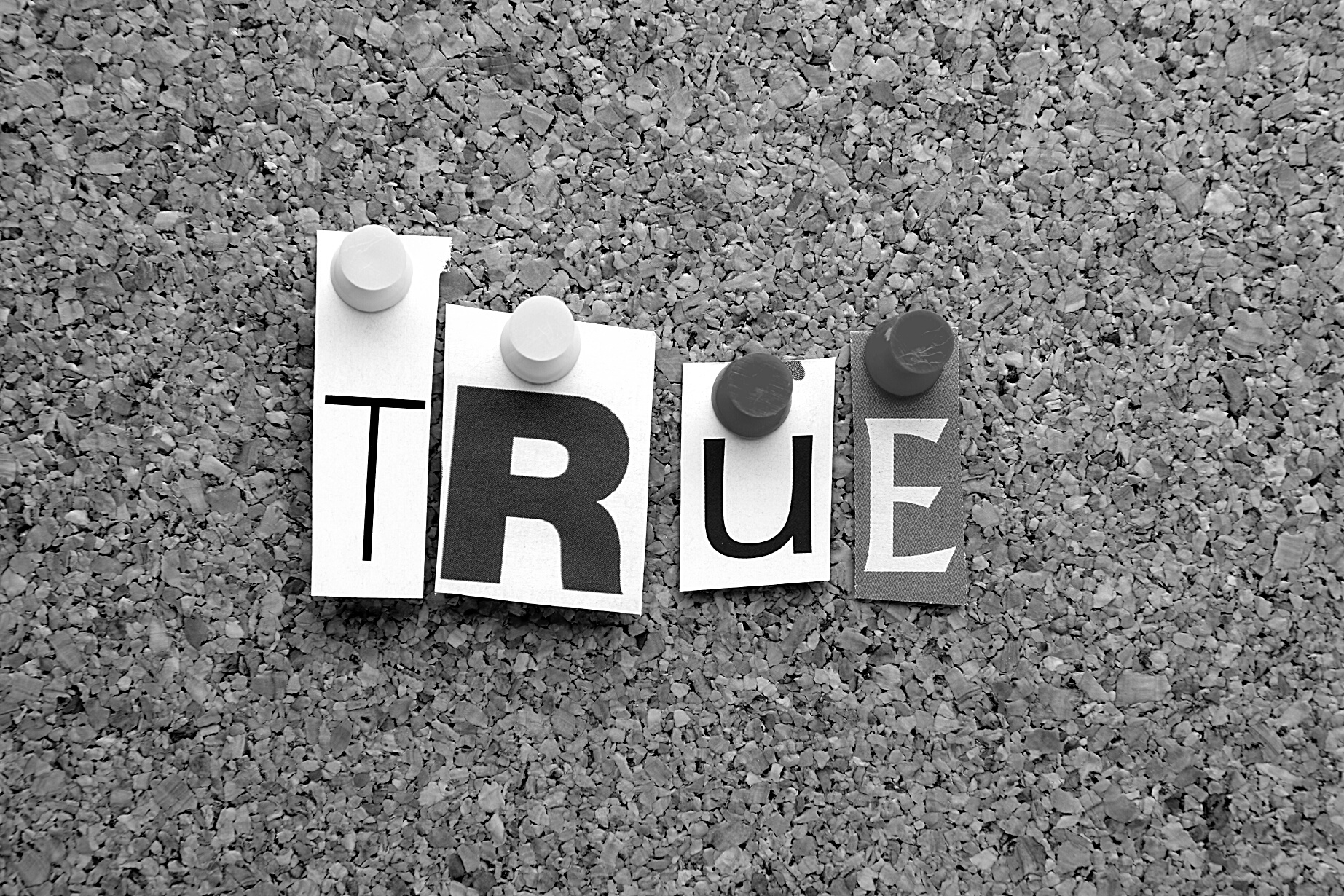 Three pictures of a ‘guide’:

Tour Guide—points out wonders not seen by untrained eyes
Teacher—who loves subject and wants others to love it, too
Tutor—who brings student to understanding (‘hand-on-shoulder’ close)
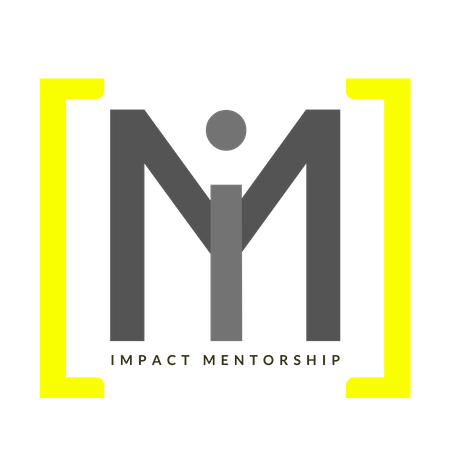 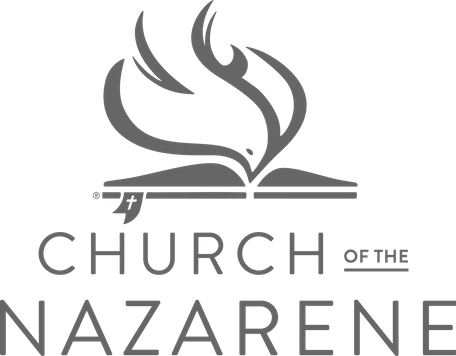 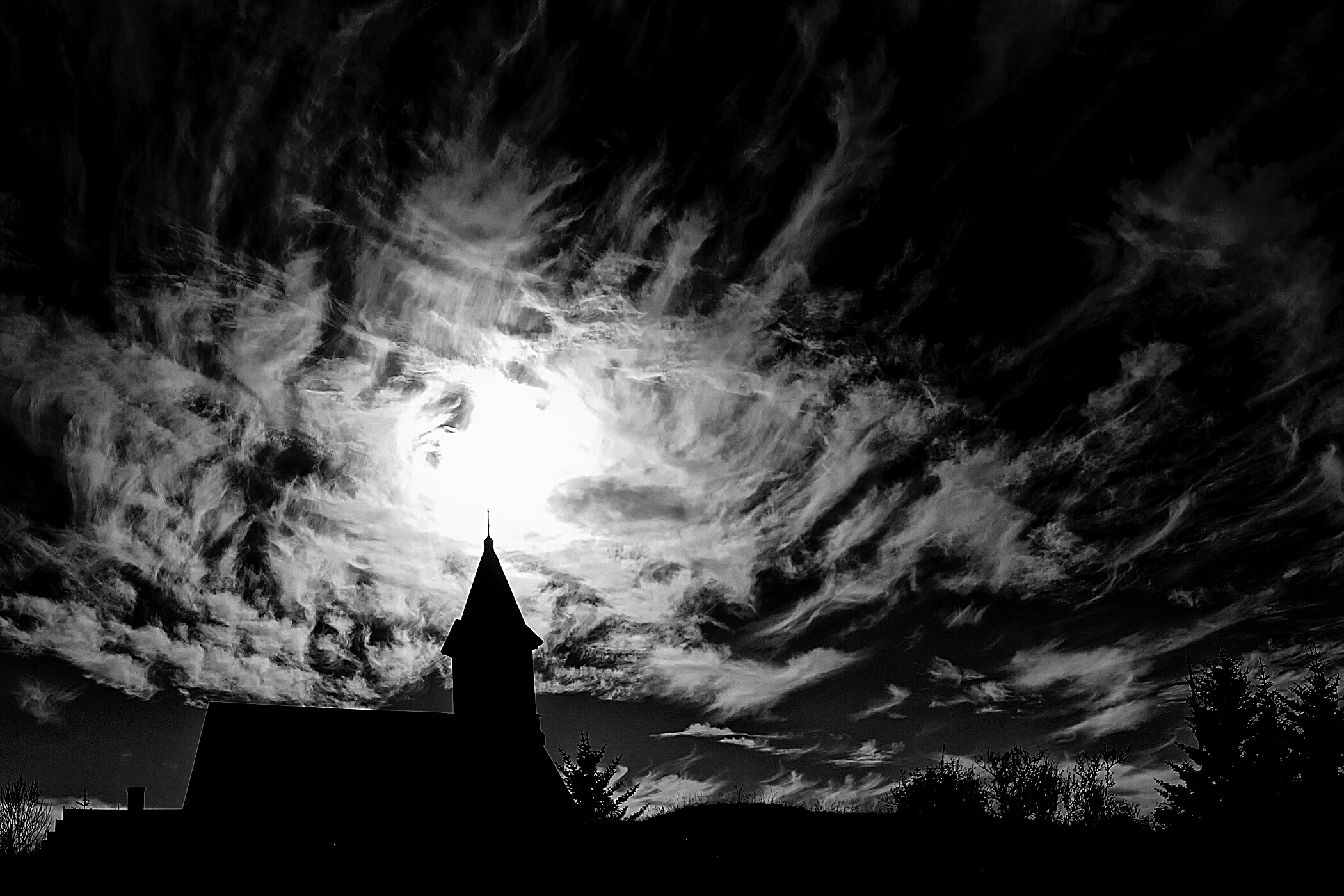 ROLE 3: TO ‘GLORIFY’ CHRIST
By confirming the full redemption of Christ in our lives, opening our eyes and ears to all He did and said.
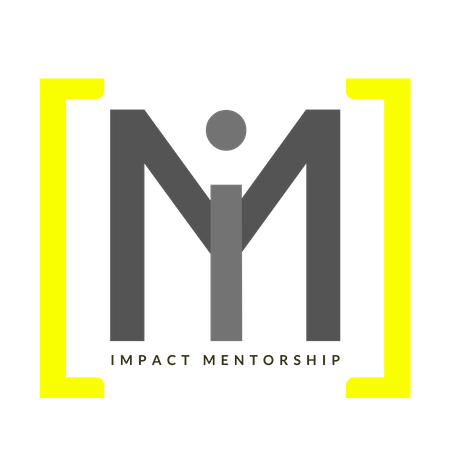 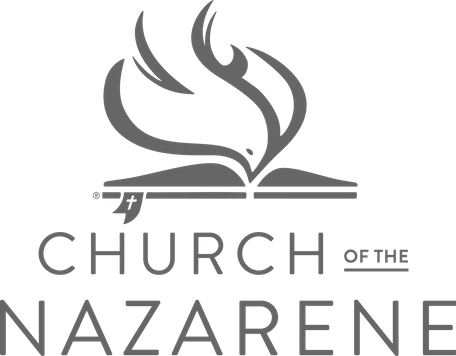 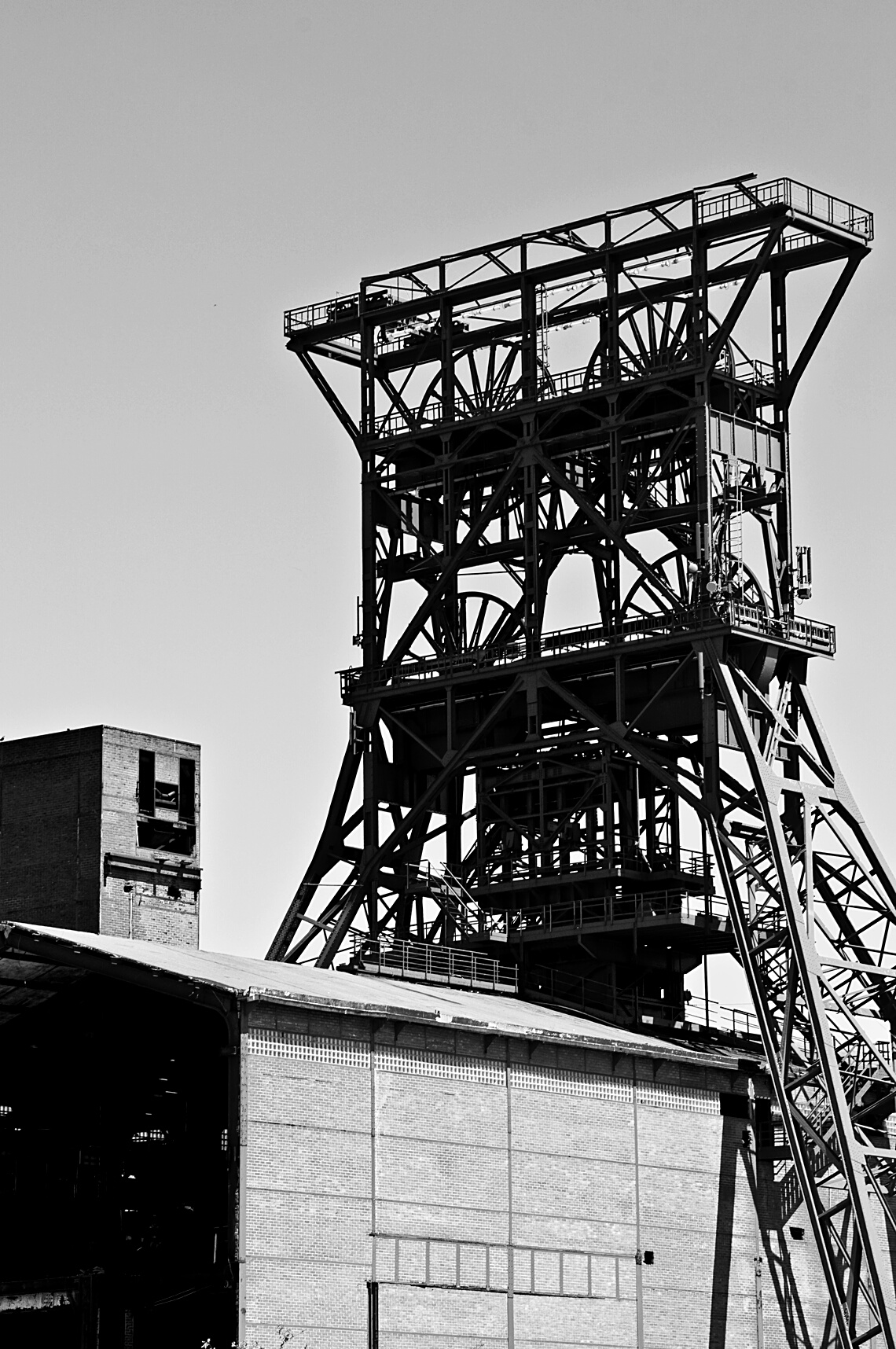 CONSOLIDATE
As ‘mentors’ we are to:

Be a ‘convicting presence’ (not condemning, or superior…but experienced)
Be ‘Guides’ (all three types)
‘Glorify Christ’
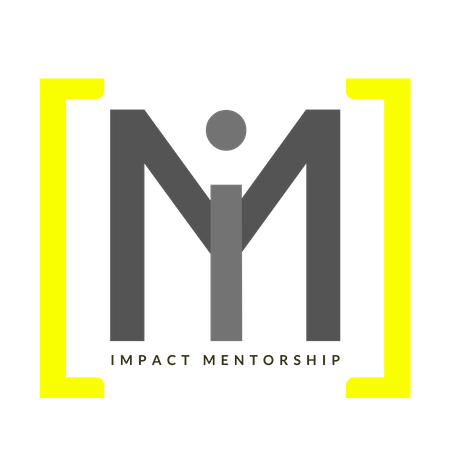 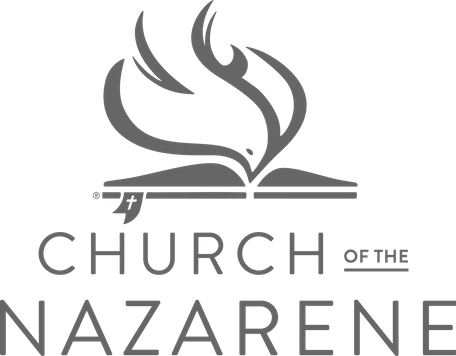 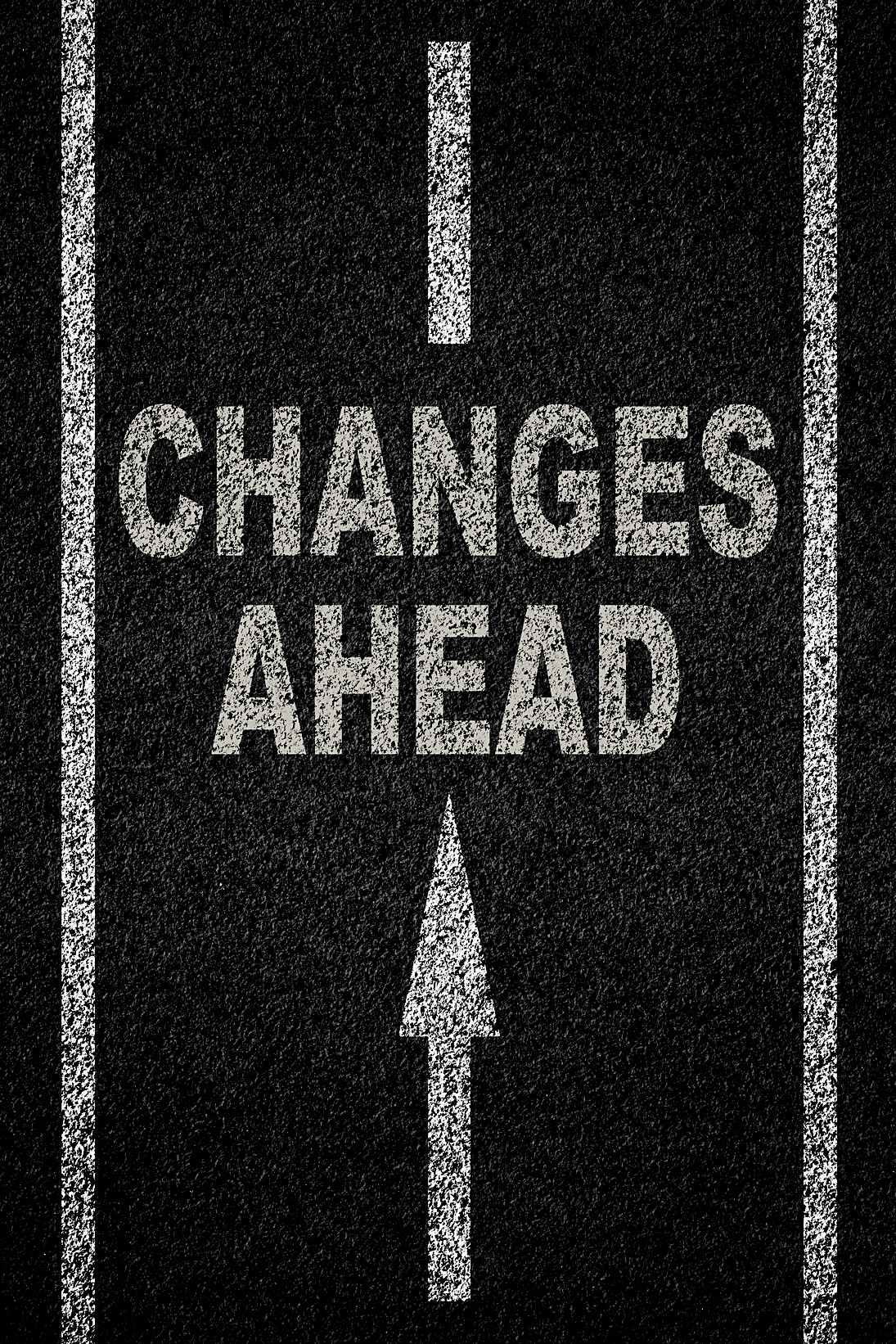 CHANGE
We must honestly know ourselves and live confessional holiness and righteousness.

Find others you trust to be honest about your self-awareness.
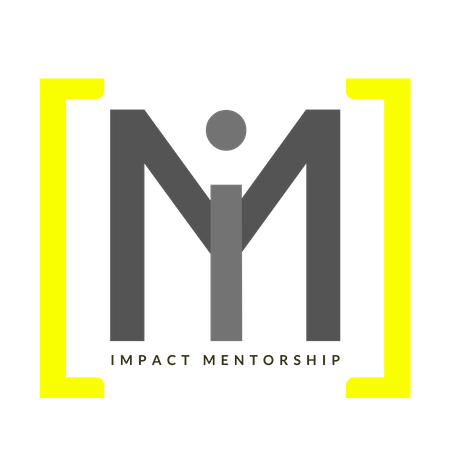 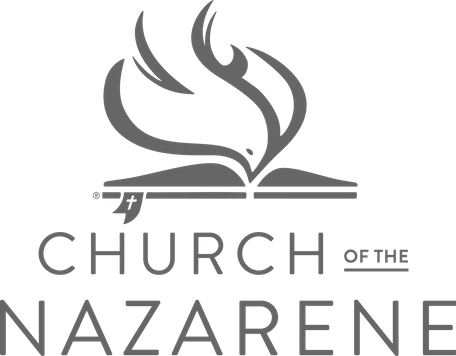 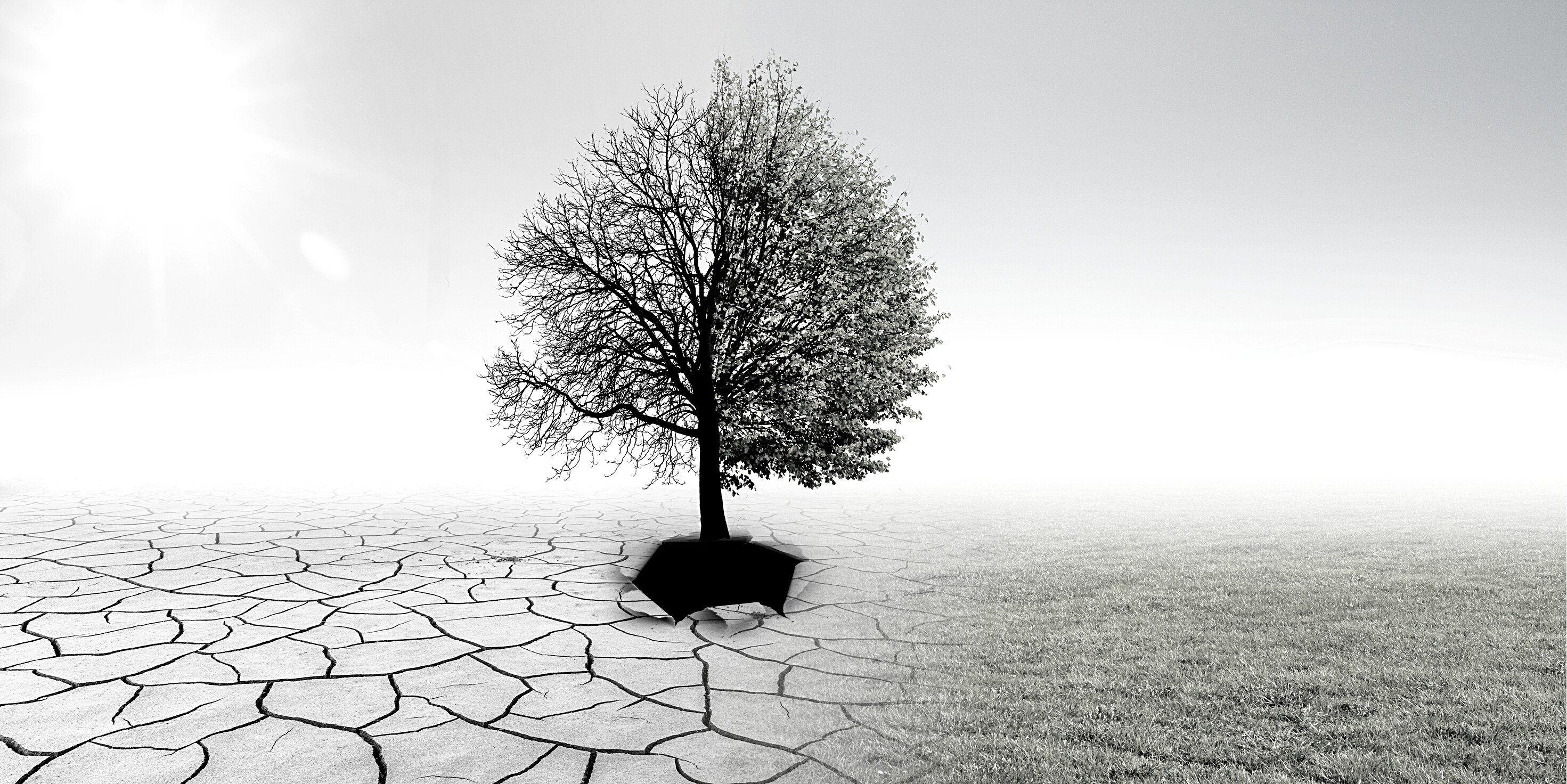 CHANGE
We must understand our role as persons who come alongside (hand-on-shoulder close).

Truth applies cross-generationally (teachers and learners for the sake of the future).
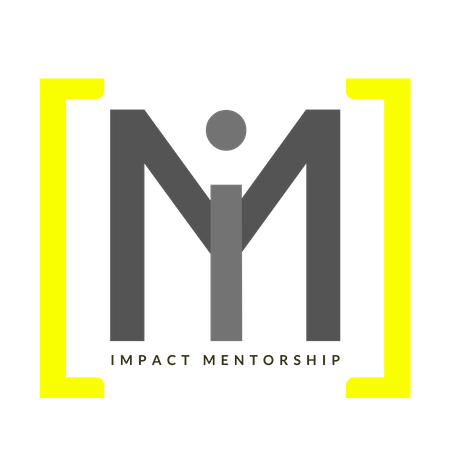 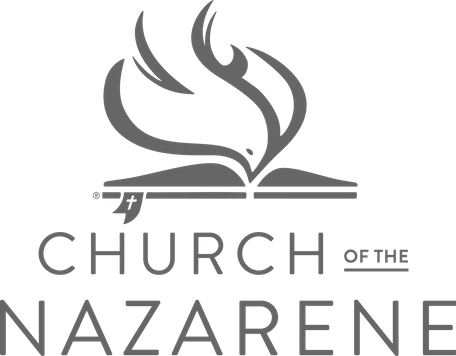 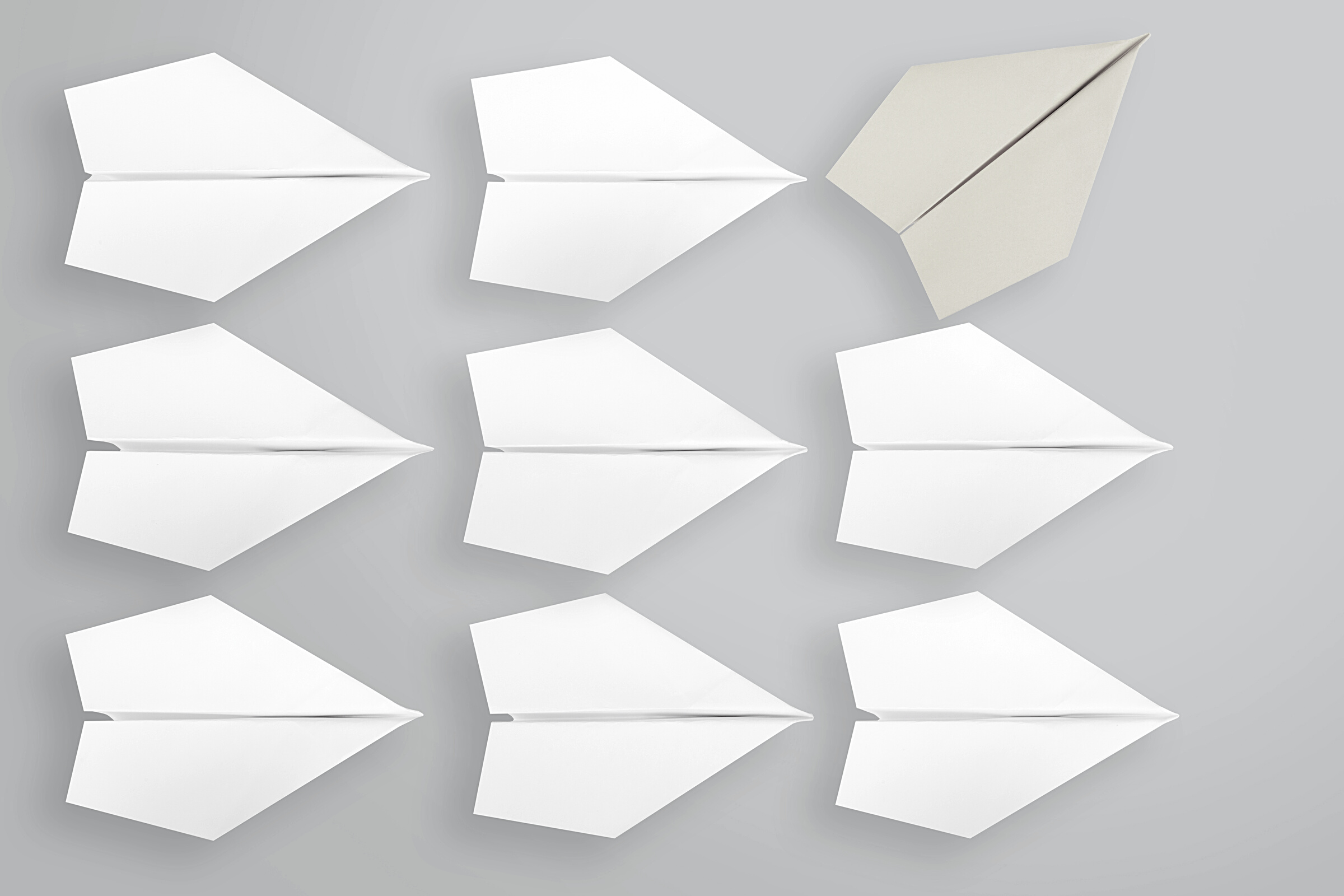 CHANGE
We must remember that our own spiritual formation is not just about us, but “for the sake of others.”

Do others really matter to you and your spiritual development?
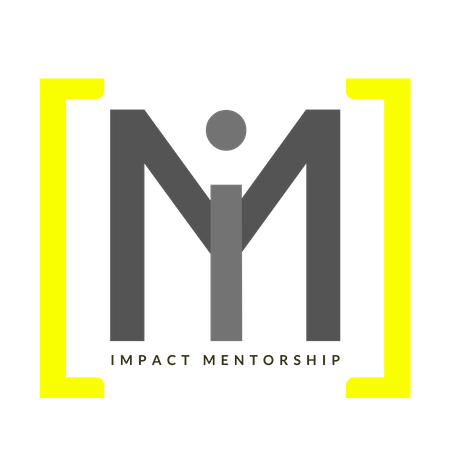 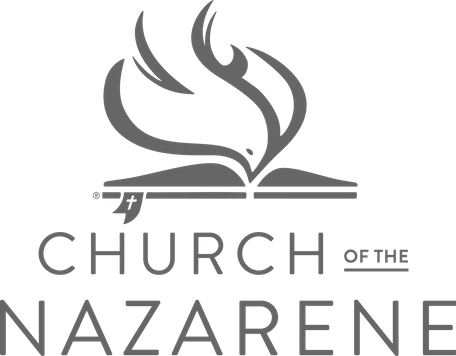 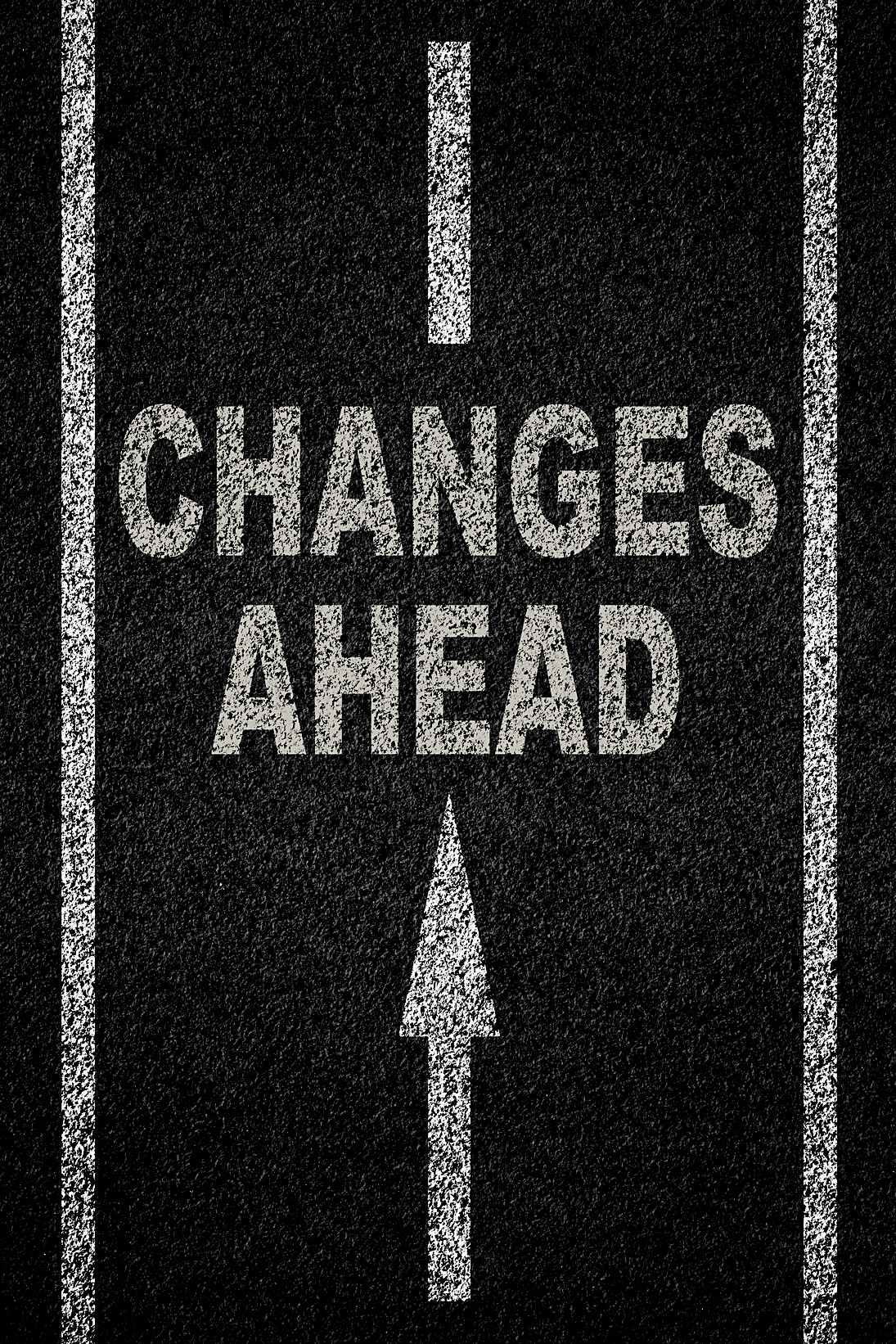 CHANGE
We must know our own limits, maintain a Spirit-like understanding of Who we represent.

Constantly live in the presence of Christ, and under the guidance of 
the Holy Spirit, true to your calling.
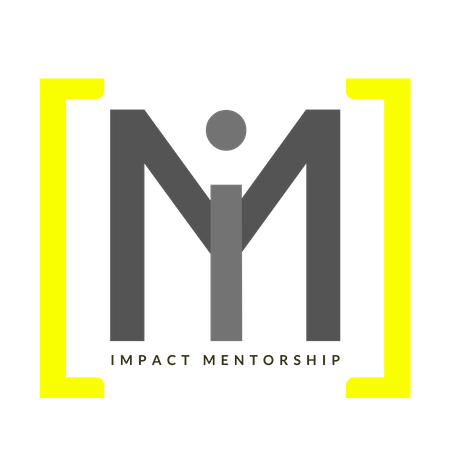 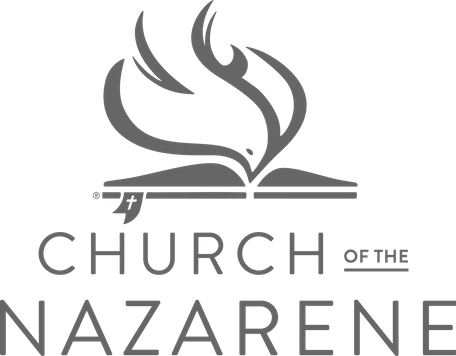 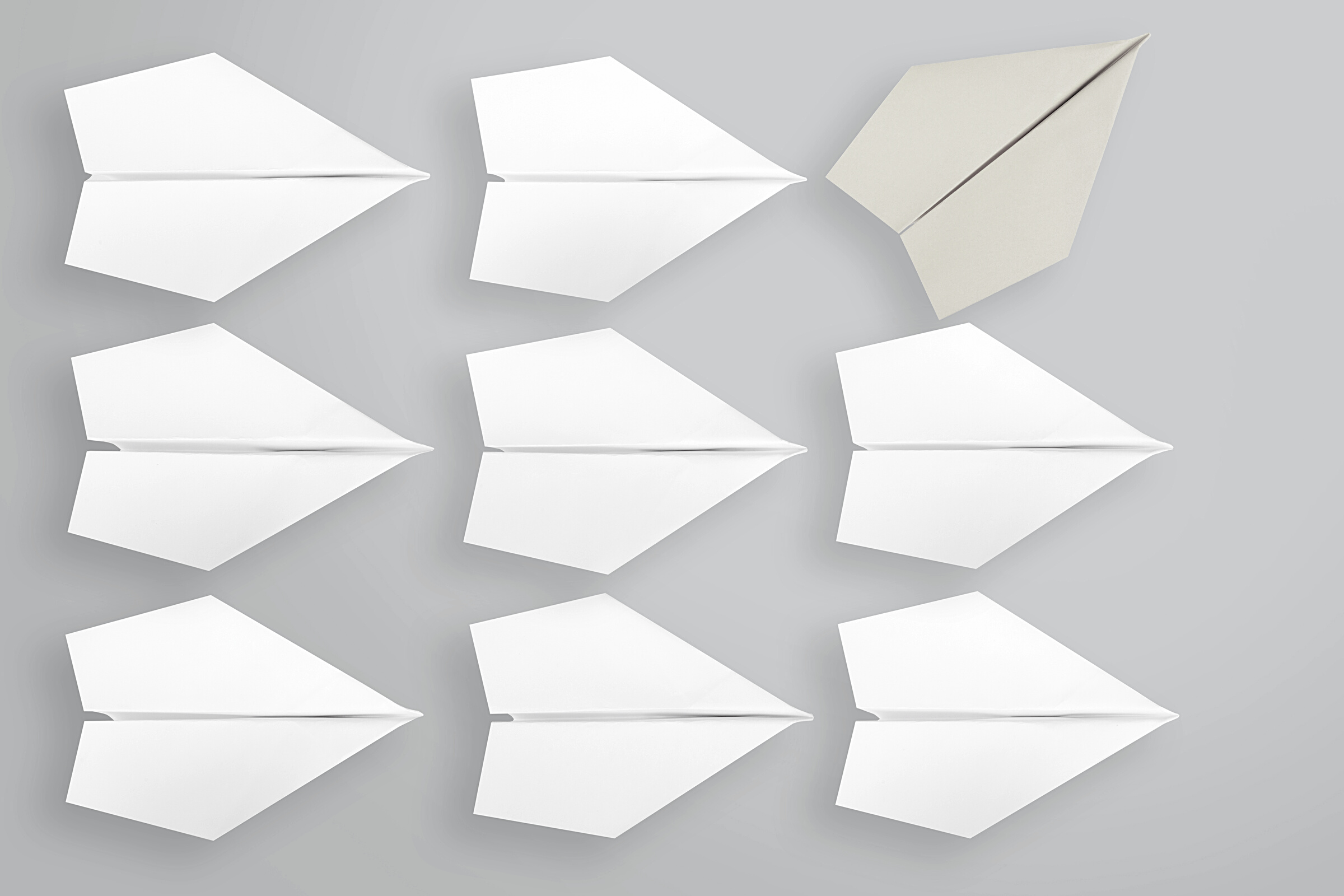 CHANGE
We must live ‘covenantally,’ with both mentor and mentee understanding the imperative of covenantal living and learning.


How far into the future are you willing to see yourself having holy influence?
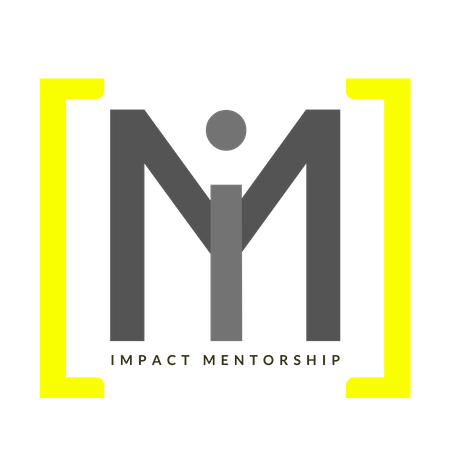 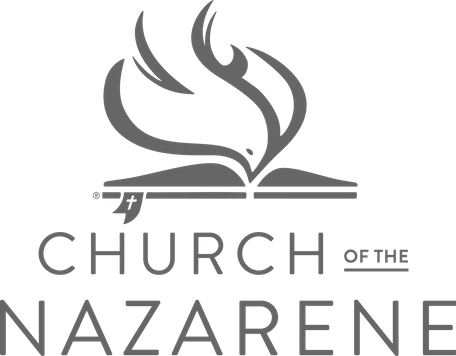 A SHOCKING TRUTH
We have children and youth in our churches who will pass the next century mark. What are we willing to do to extend the legacy of holiness life and influence into that next century through them?

We cannot be satisfied with thinking only of the next 10-20 years…if we truly want to influence the future!
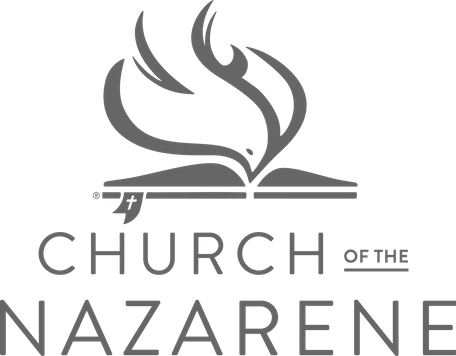 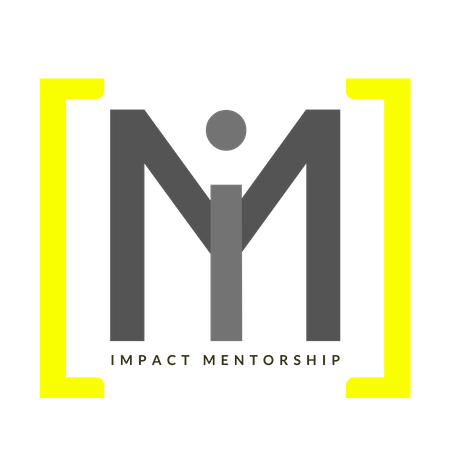